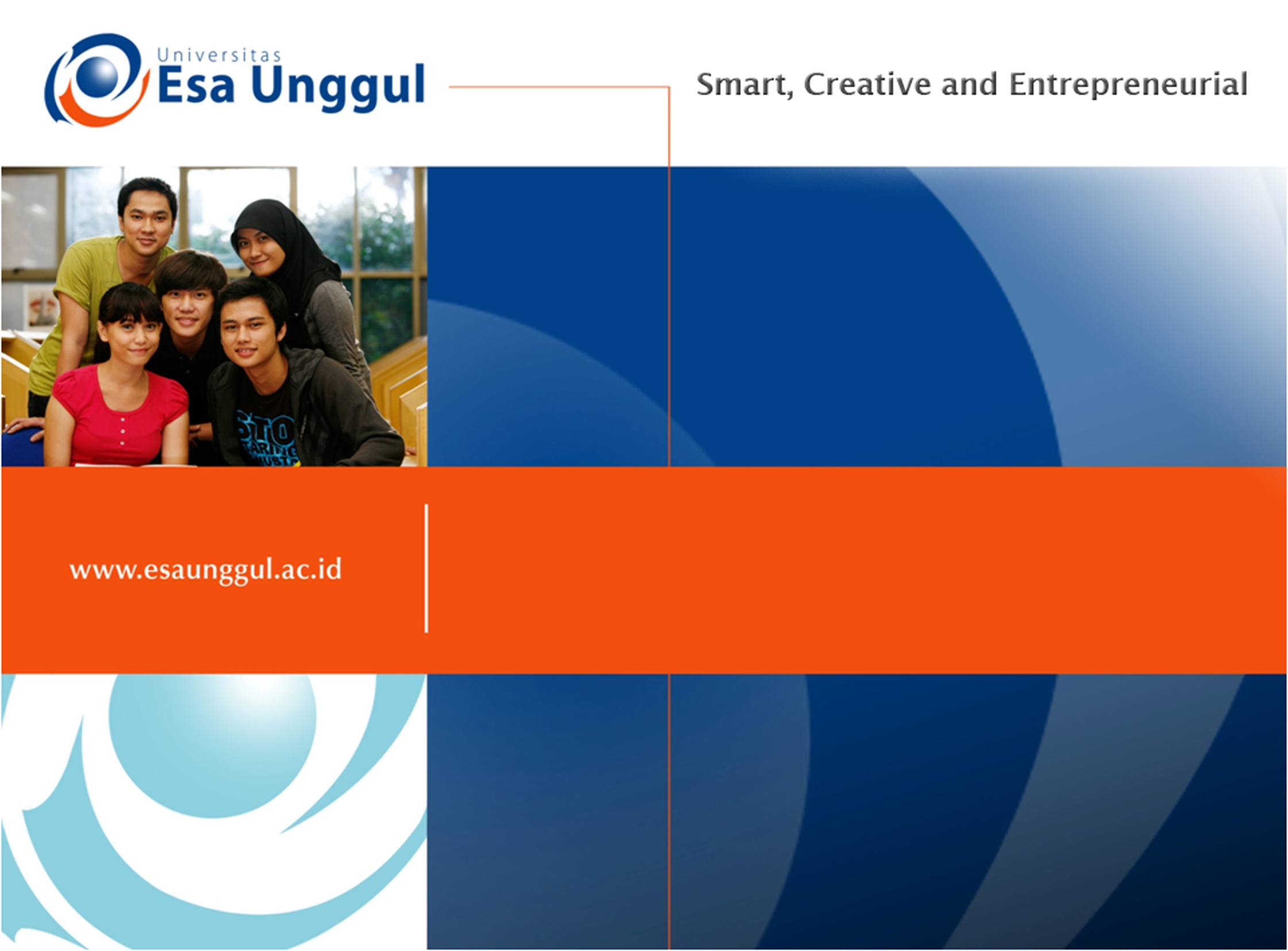 INPUT PERIPHERALS
PERTEMUAN - 5
Ir. Nizirwan Anwar, MT
PRODI MIK | FAKULTAS ILMU-ILMU KESEHATAN
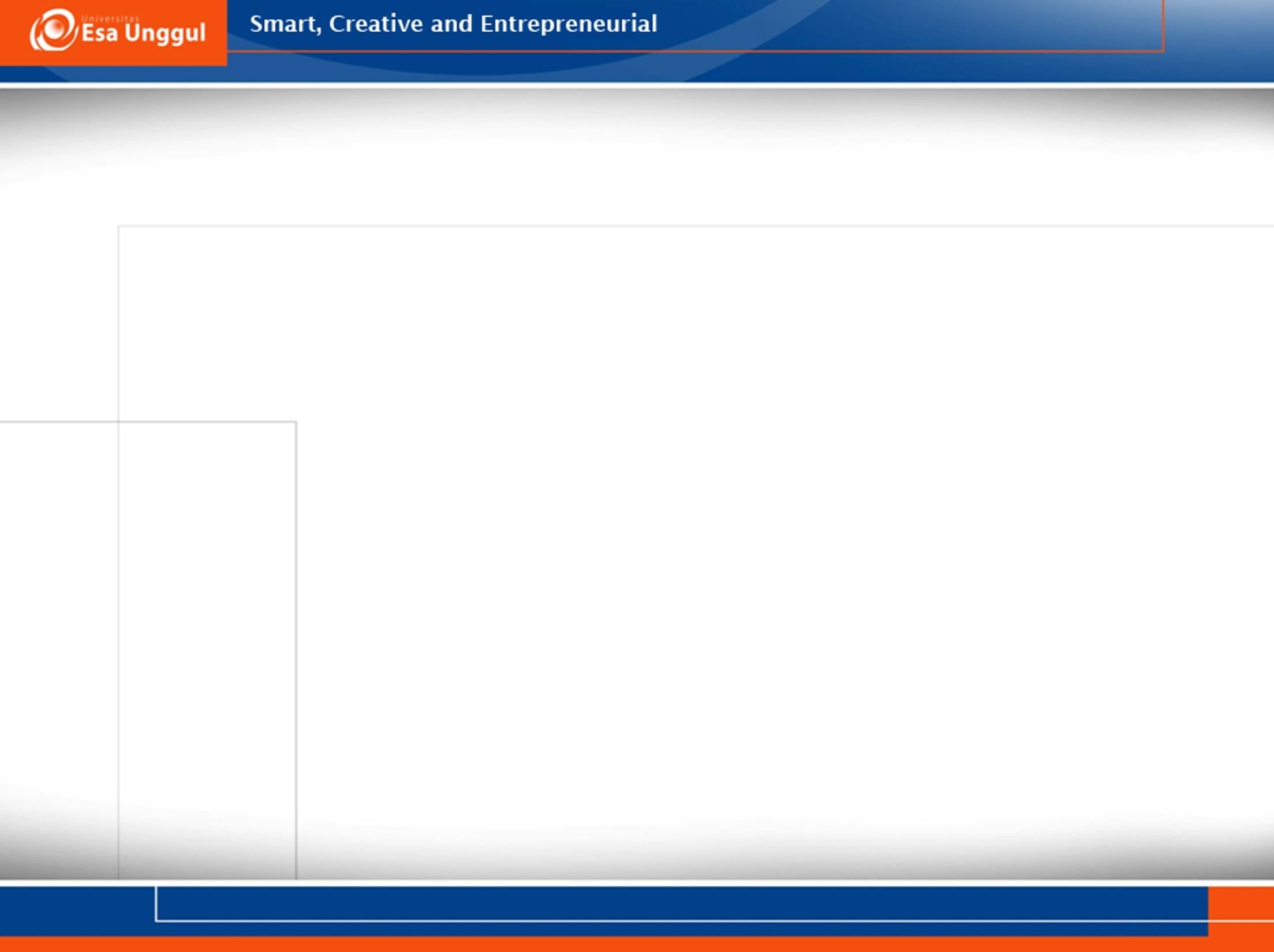 Capaian Pembelajaran
Menjelaskan tentang contoh-contoh perangkat input pada komputer
Pembahasan
Pointing Devices
Voice Input
Input Devices for Mobile User
Scanners
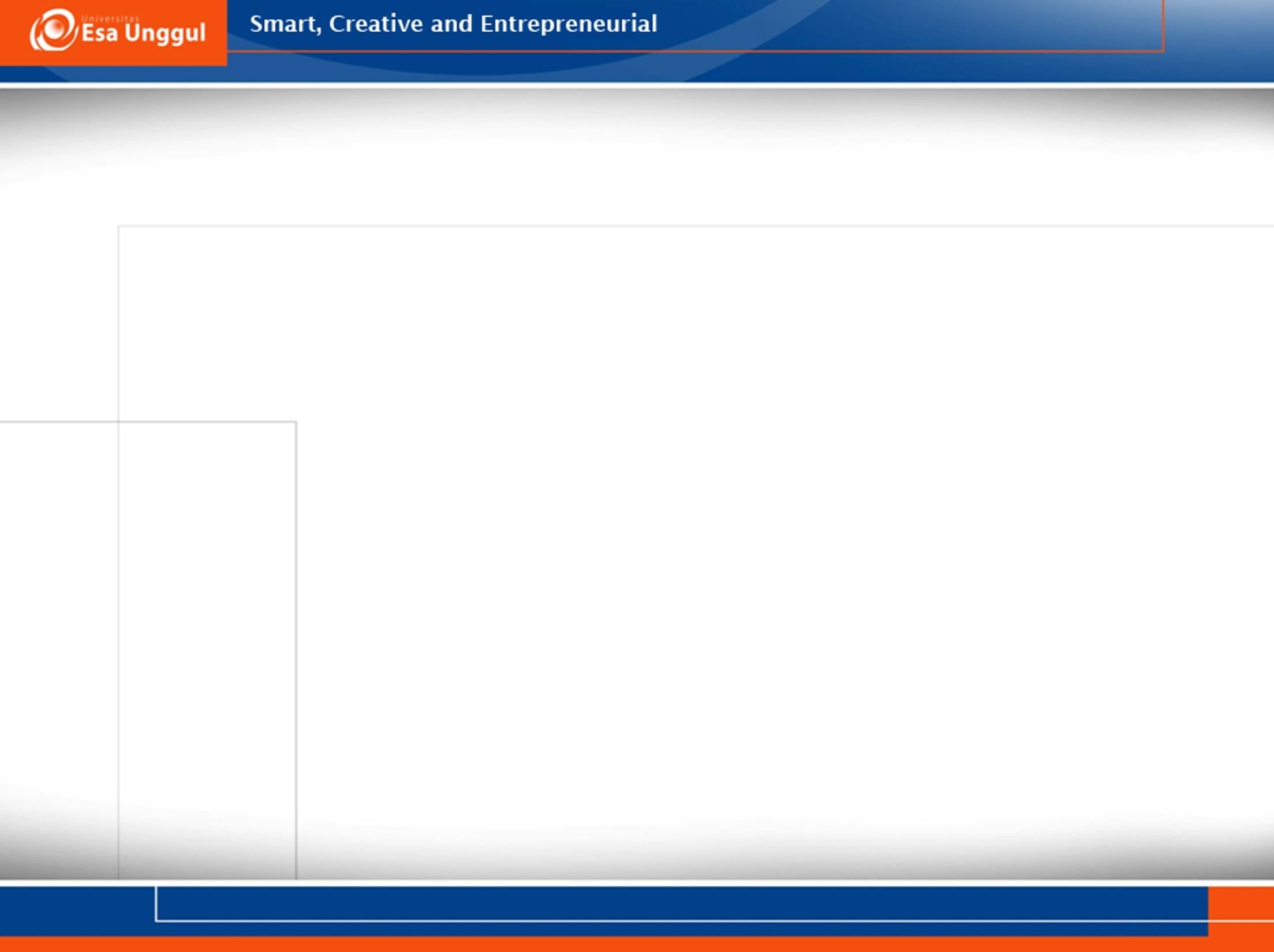 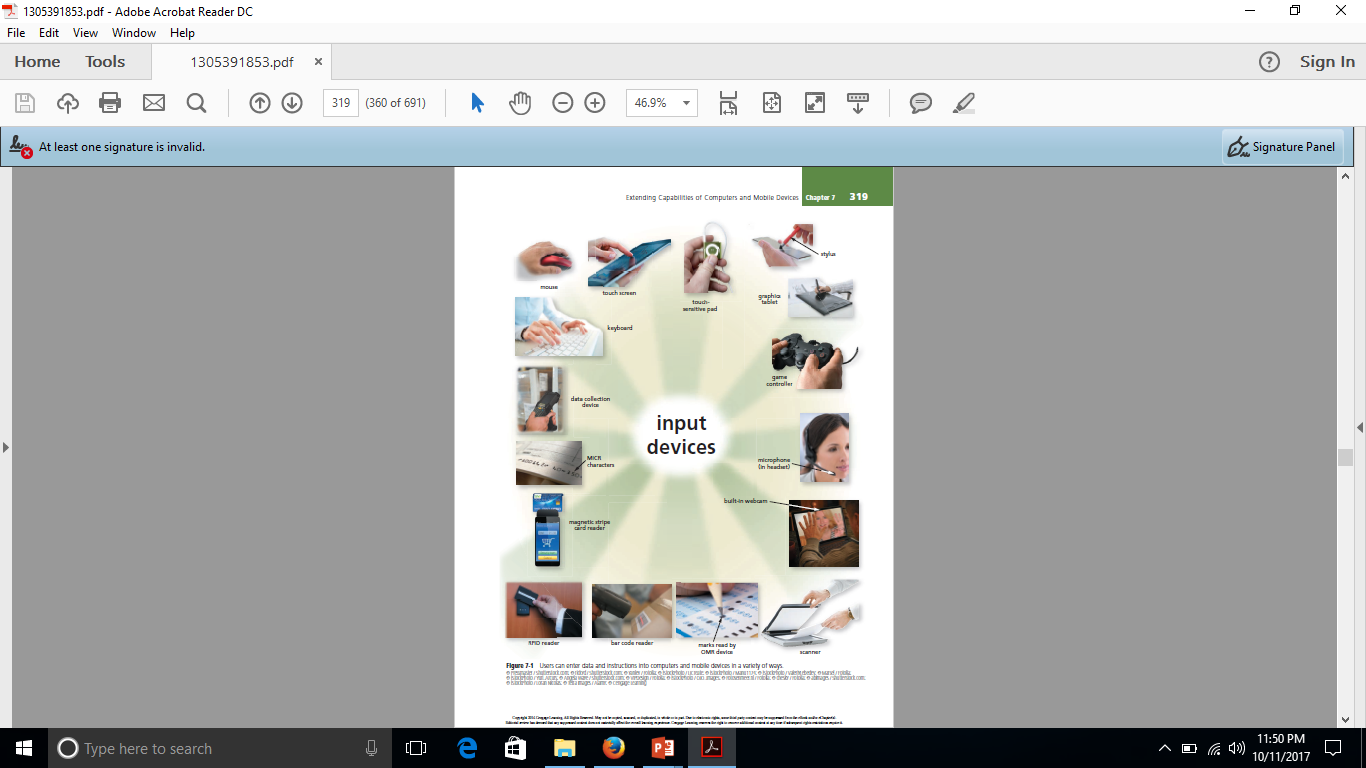 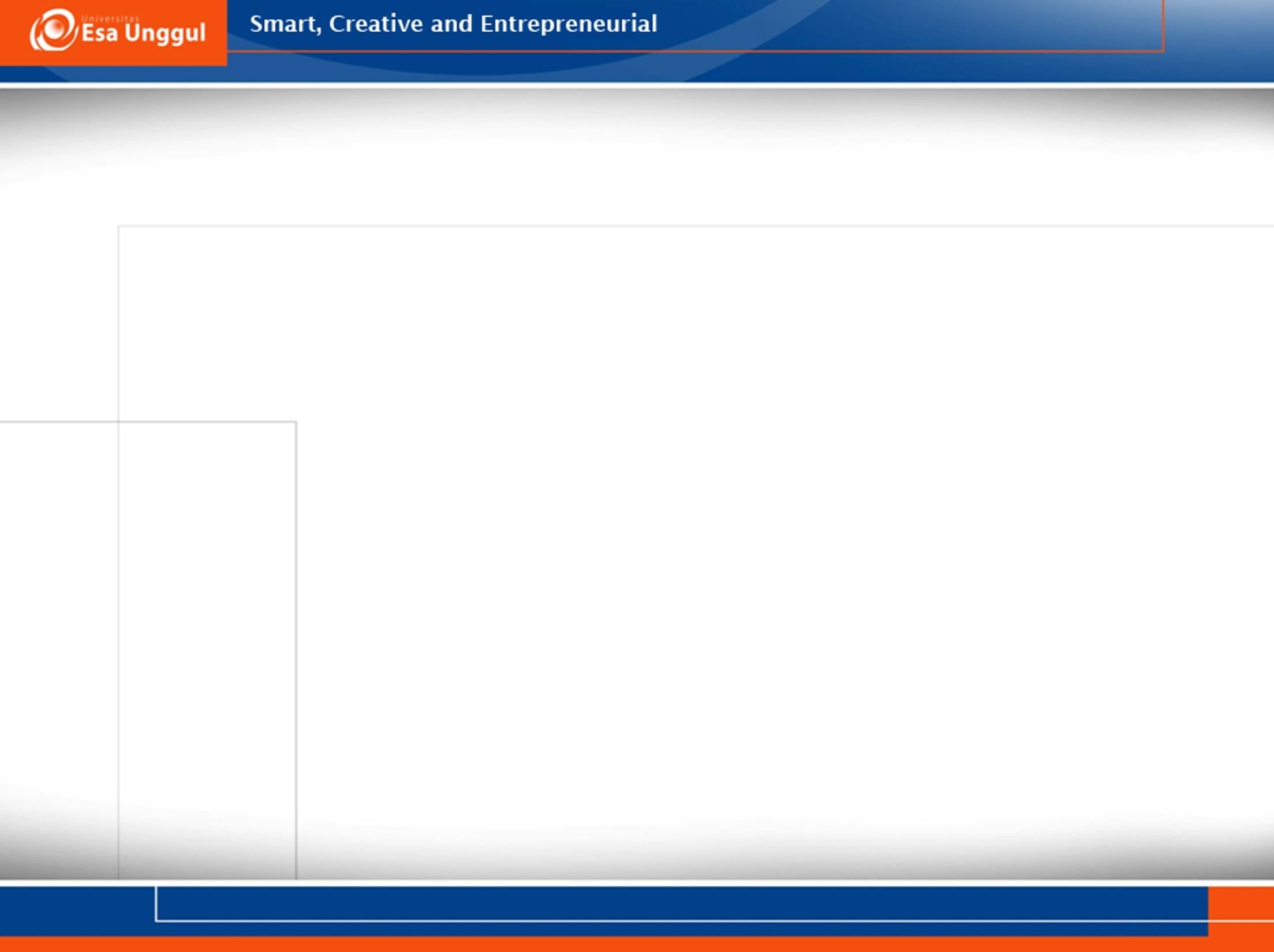 What is Input?
Semua data dan perintah yang dimasukkan ke dalam memori komputer untuk selanjutnya diproses lebih lanjut oleh prosesor.
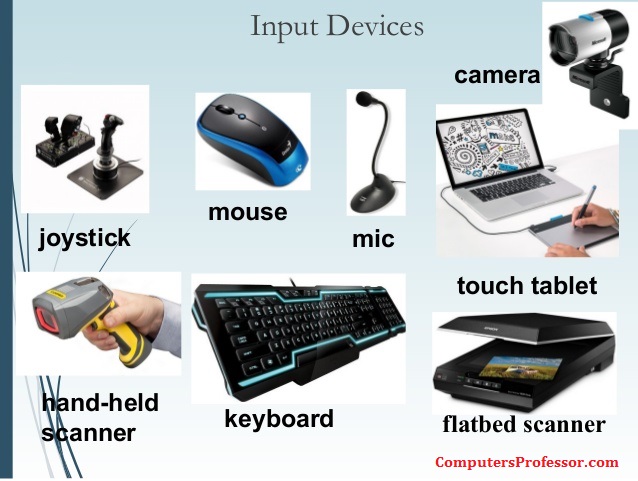 Peralatan Input adalah sejumlah komponen atau alat yang digunakan user untuk memasukkan data ke dalam komputer untuk diproses lebih lanjut agar menghasilkan informasi yang dibutuhkan.
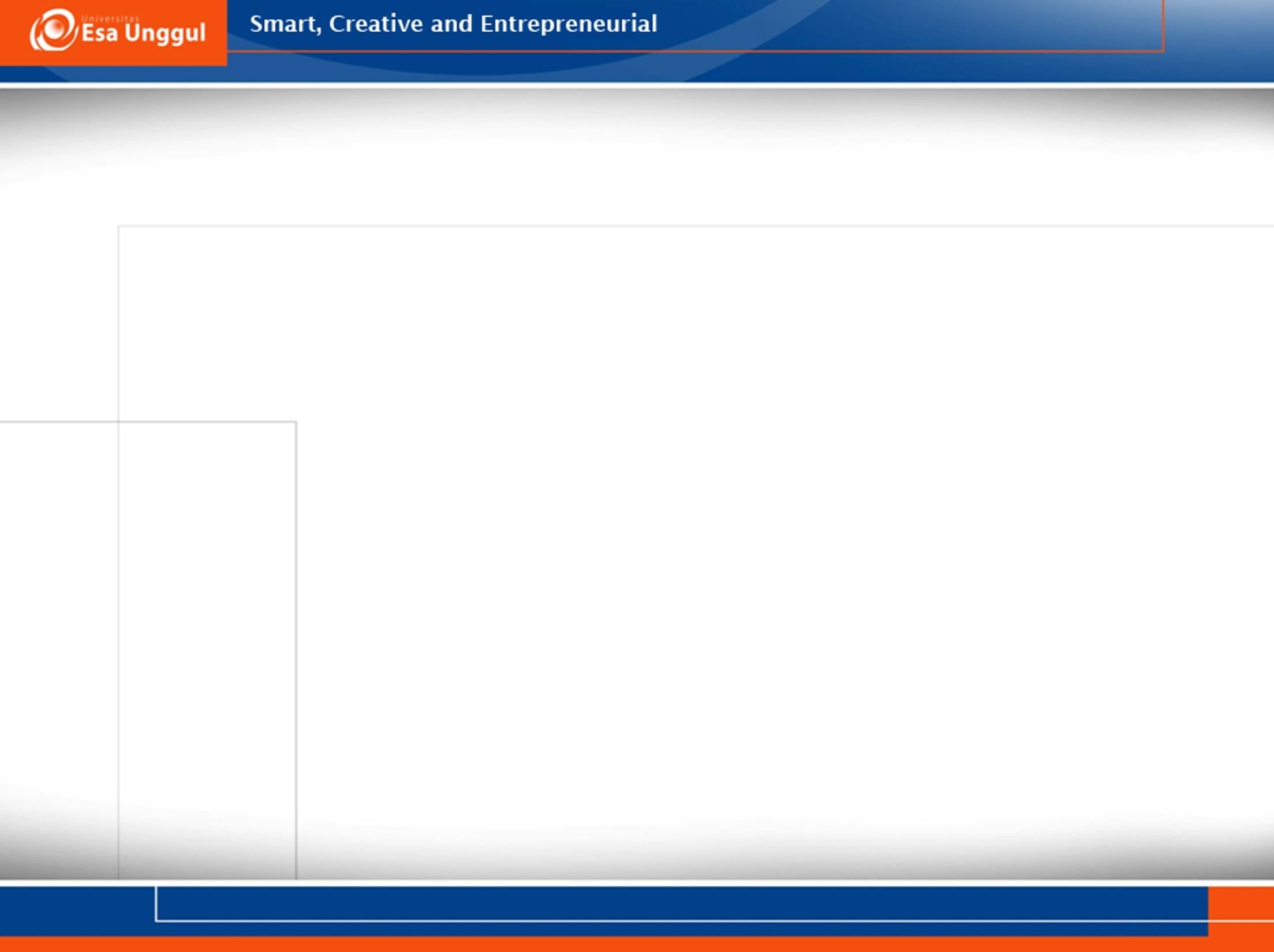 What are the two types of input?
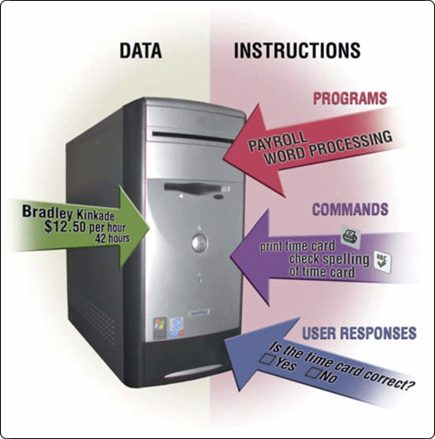 Data
Teks, angka, gambar, audio, dan video yang tidak diproses
Instructions
Programs
Commands
User responses
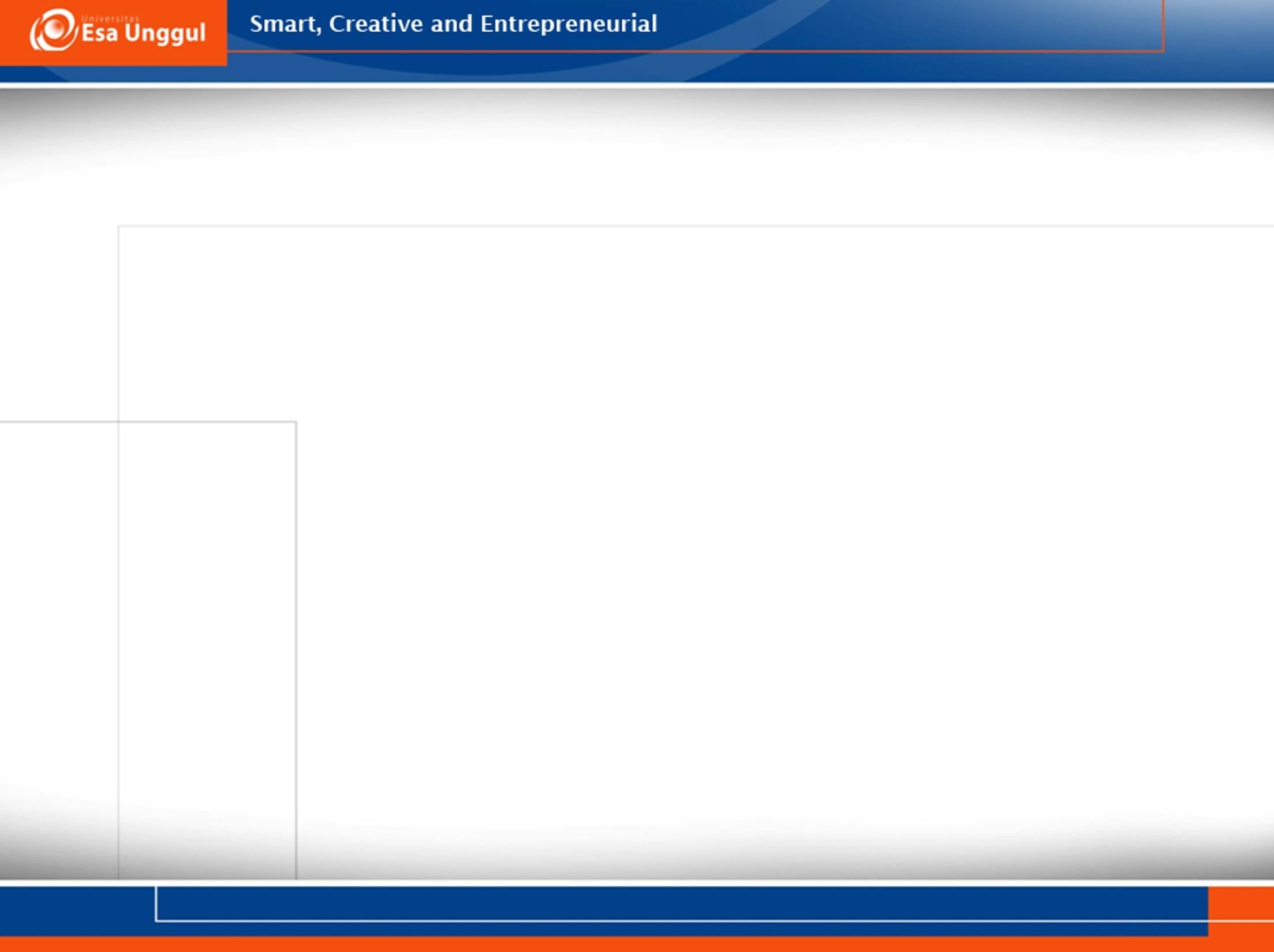 The Keyboard
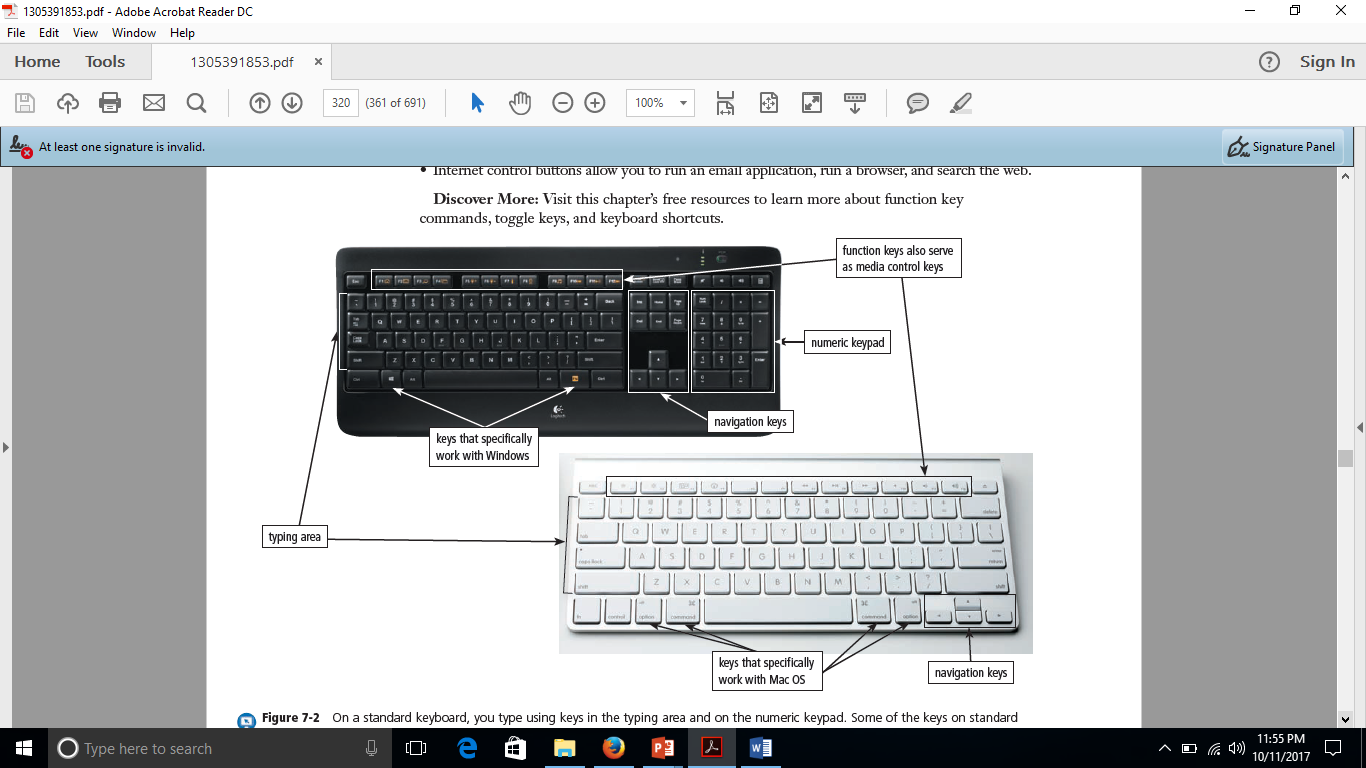 Bagian-bagian keyboard
Typing area
Numeric keypad
Function keys, special keys that issue commands
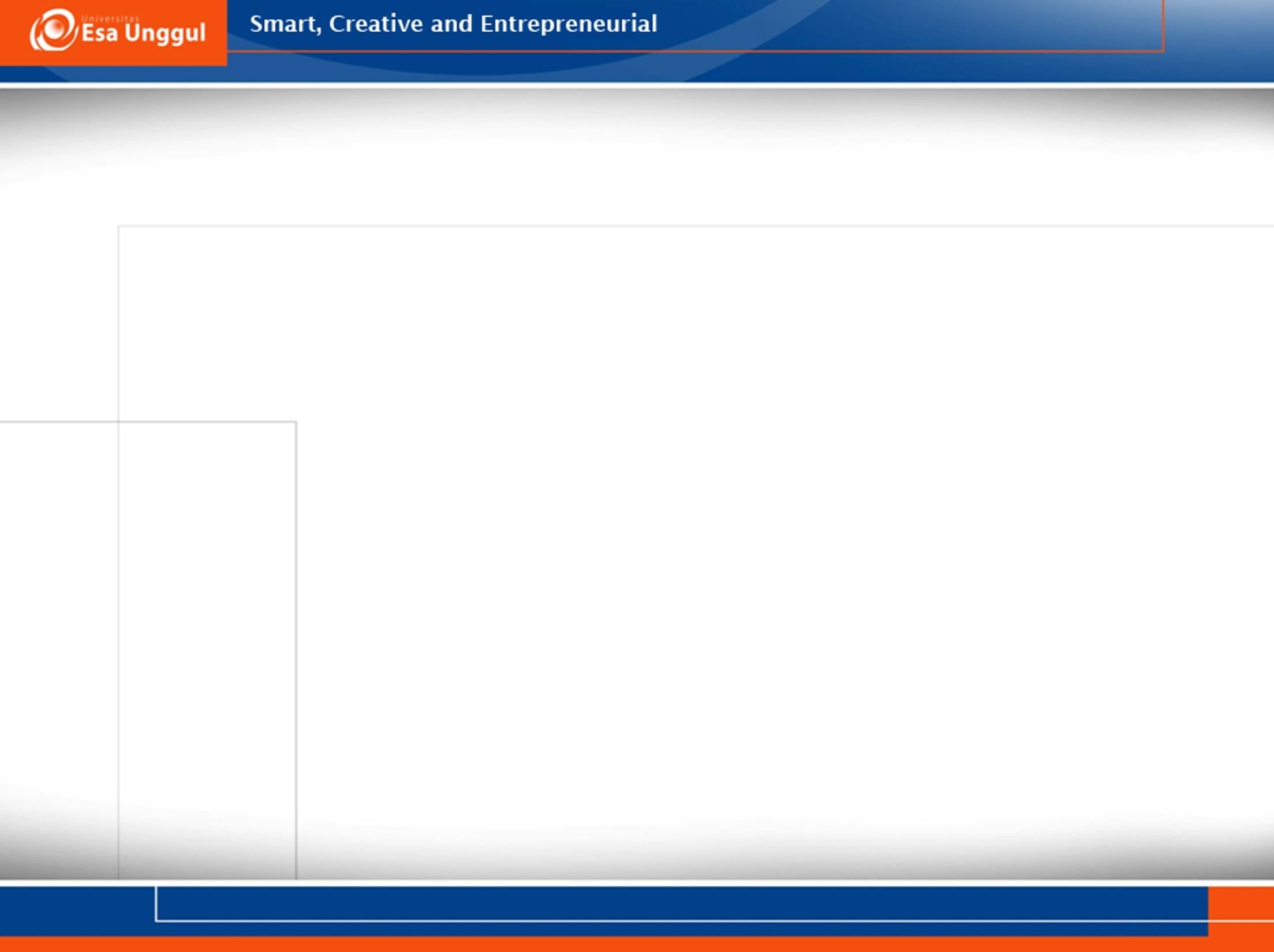 Keyboard Tanpa Kabel
Berkomunikasi dengan user yang terpasang pada port di unit sistem
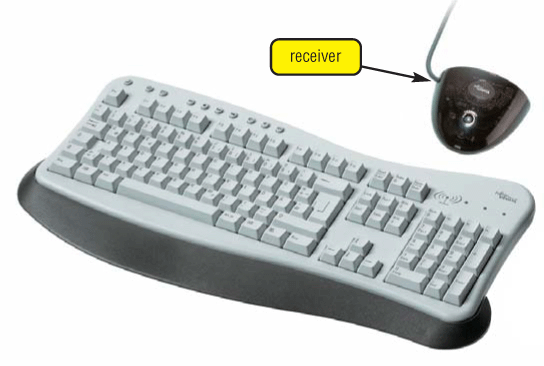 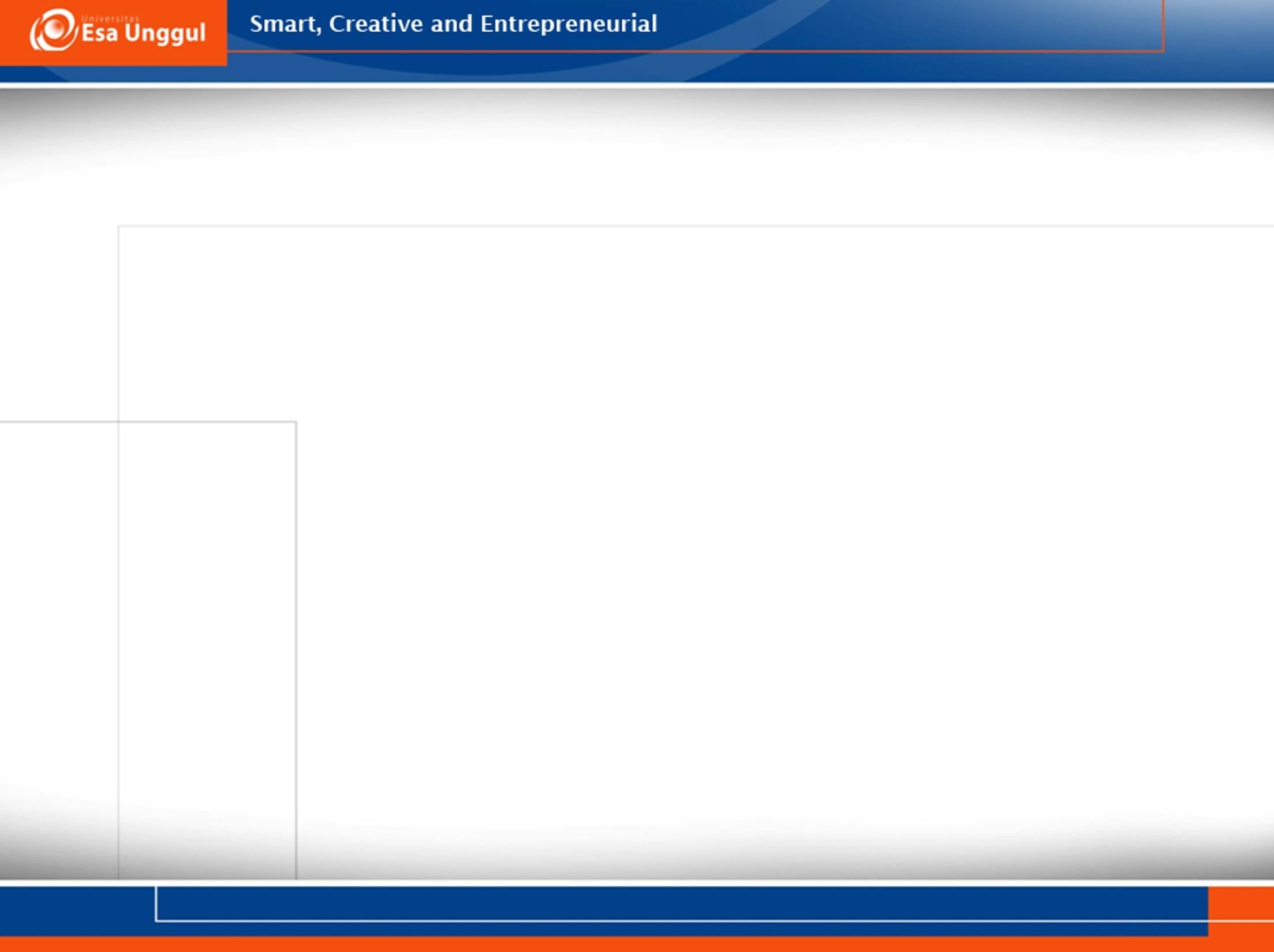 Keyboard
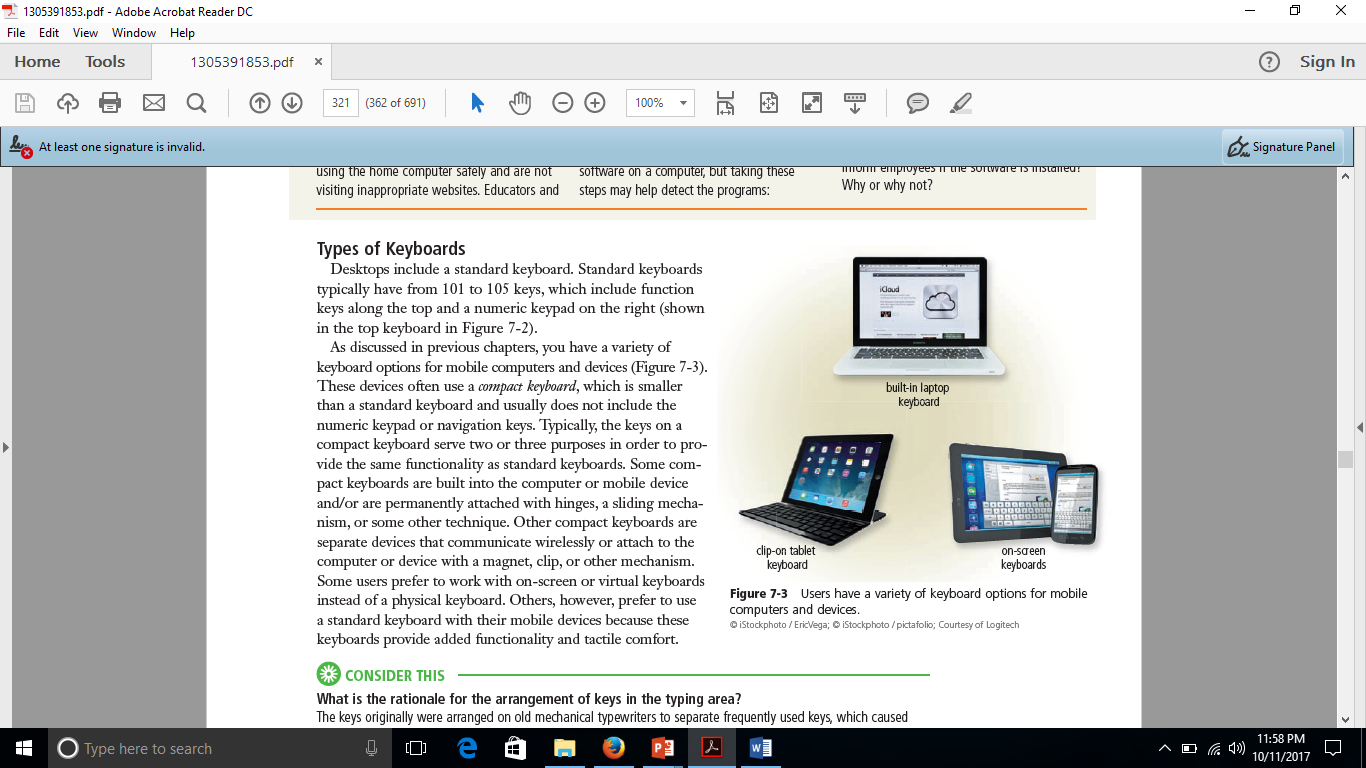 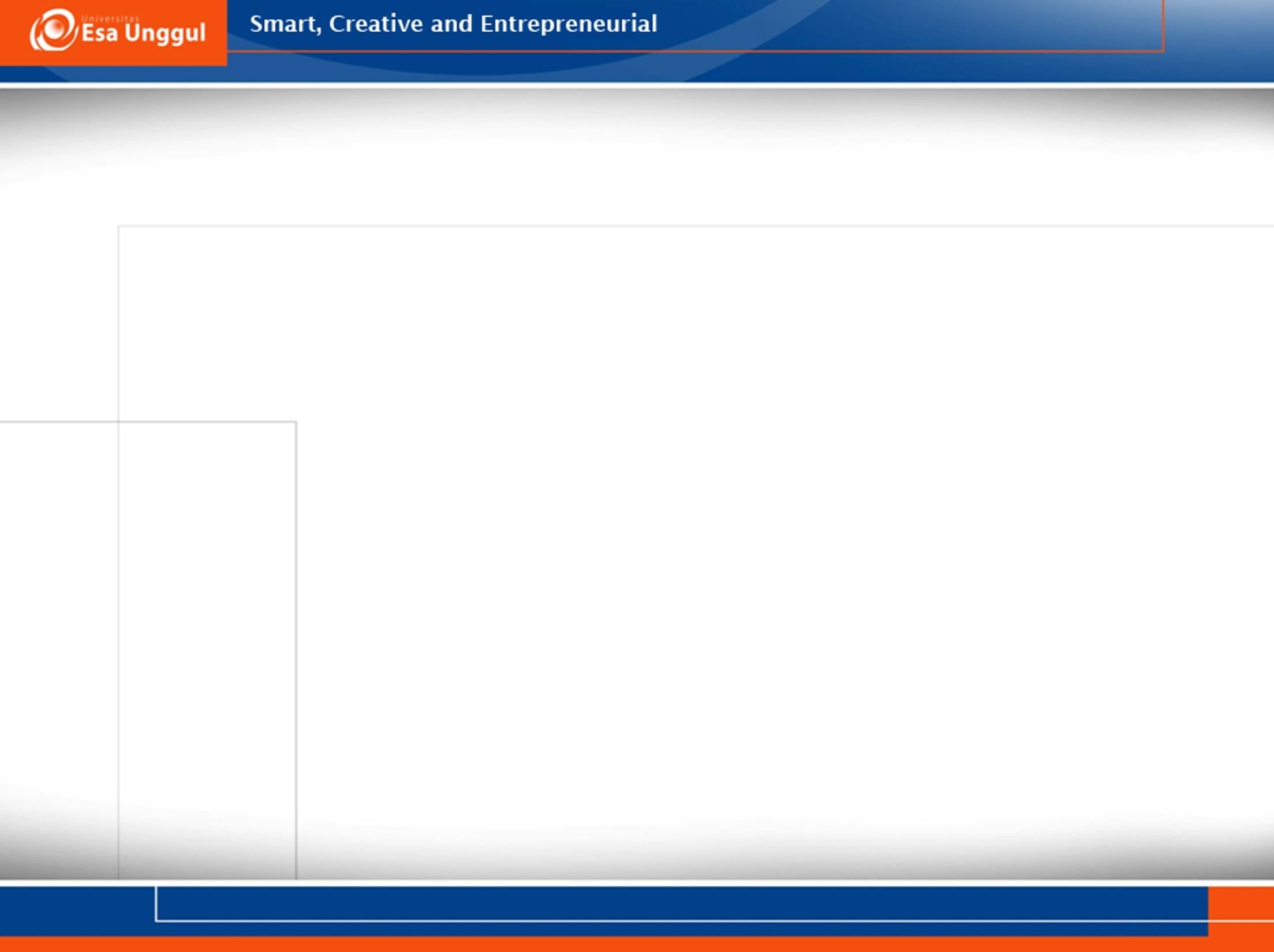 mouse buttons
wheel button
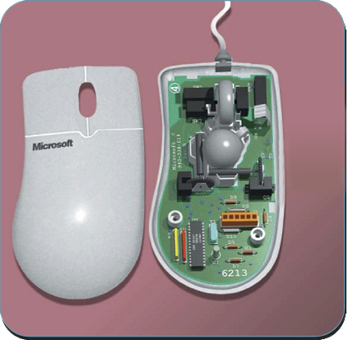 ball
mouse pad
Pointing Devices
Apa itu mouse?
Peranti penunjuk yang digunakan untuk memasukkan data dan perintah ke dalam komputer
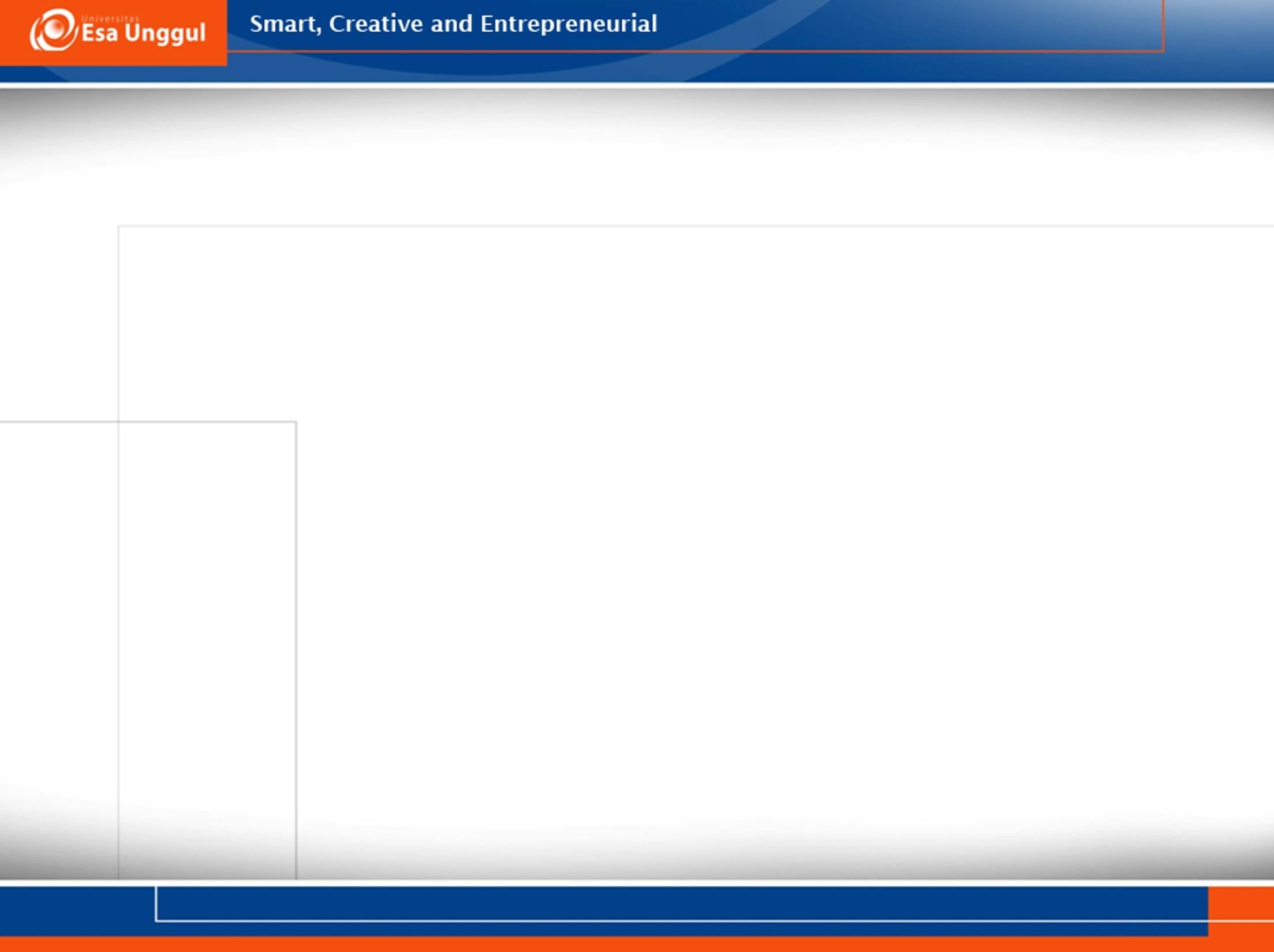 Pointing Devices
Apa itu mouse?
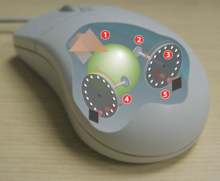 Peranti penunjuk yang digunakan untuk memasukkan data dan perintah ke dalam komputer
Mengoperasikan mouse mekanikal.1. Bola akan berputar saat tetikus 
	digerakkan.

2. Penggulung X dan Y 	mencengkeram bola tersebut dan 	memindahkan gerakan.
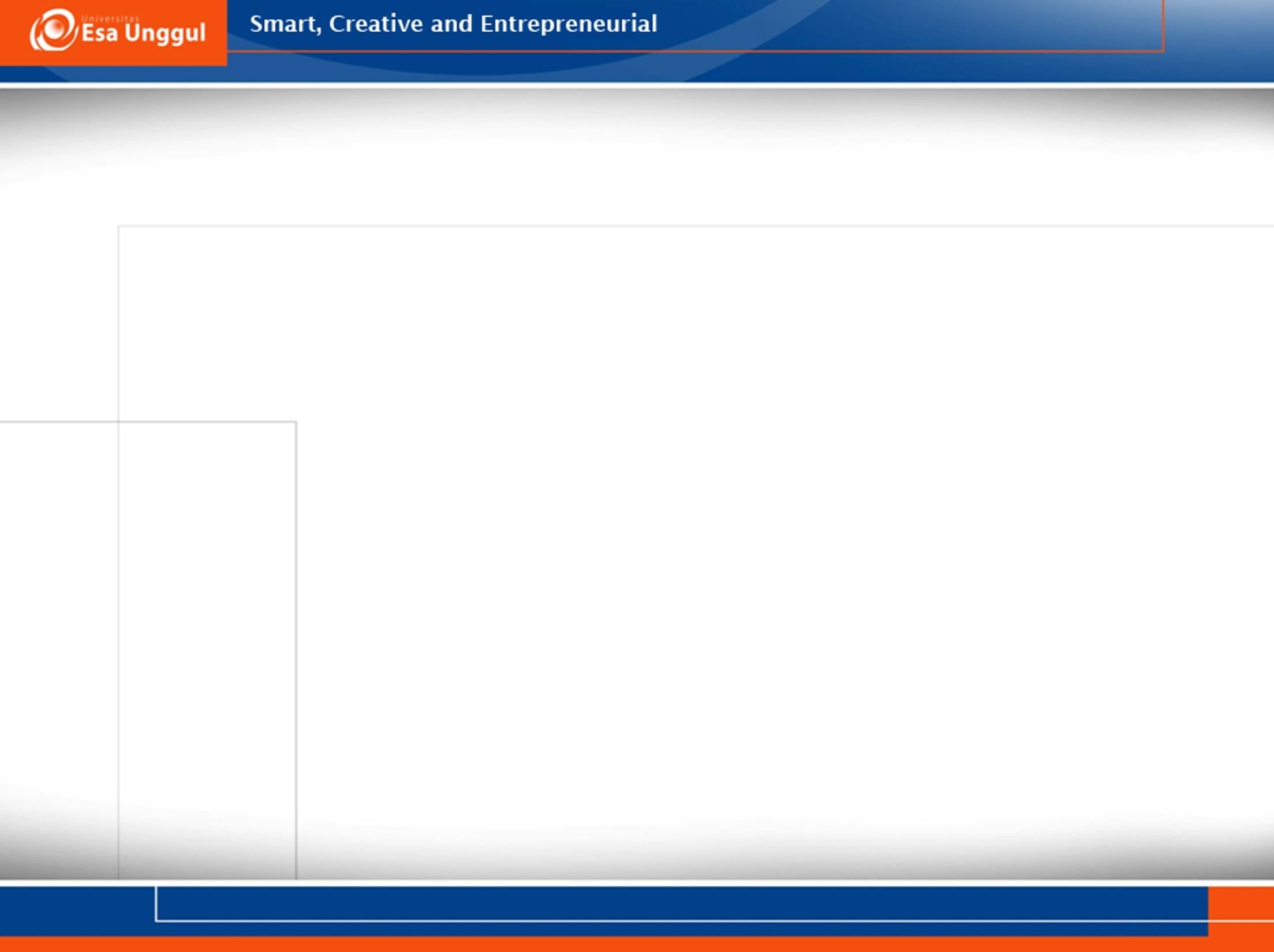 Pointing Devices
Mengoperasikan mouse mekanikal.3. Cakram menerjemahkan gerakan 	menjadi kode optis lewat lubang 	cahaya.
4. LED inframerah memancar lewat 	cakram.
5. Sensor mengumpulkan pantulan 	cahaya untuk mengubah posisi X 	dan Y.
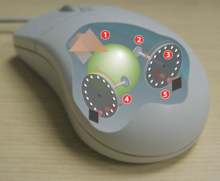 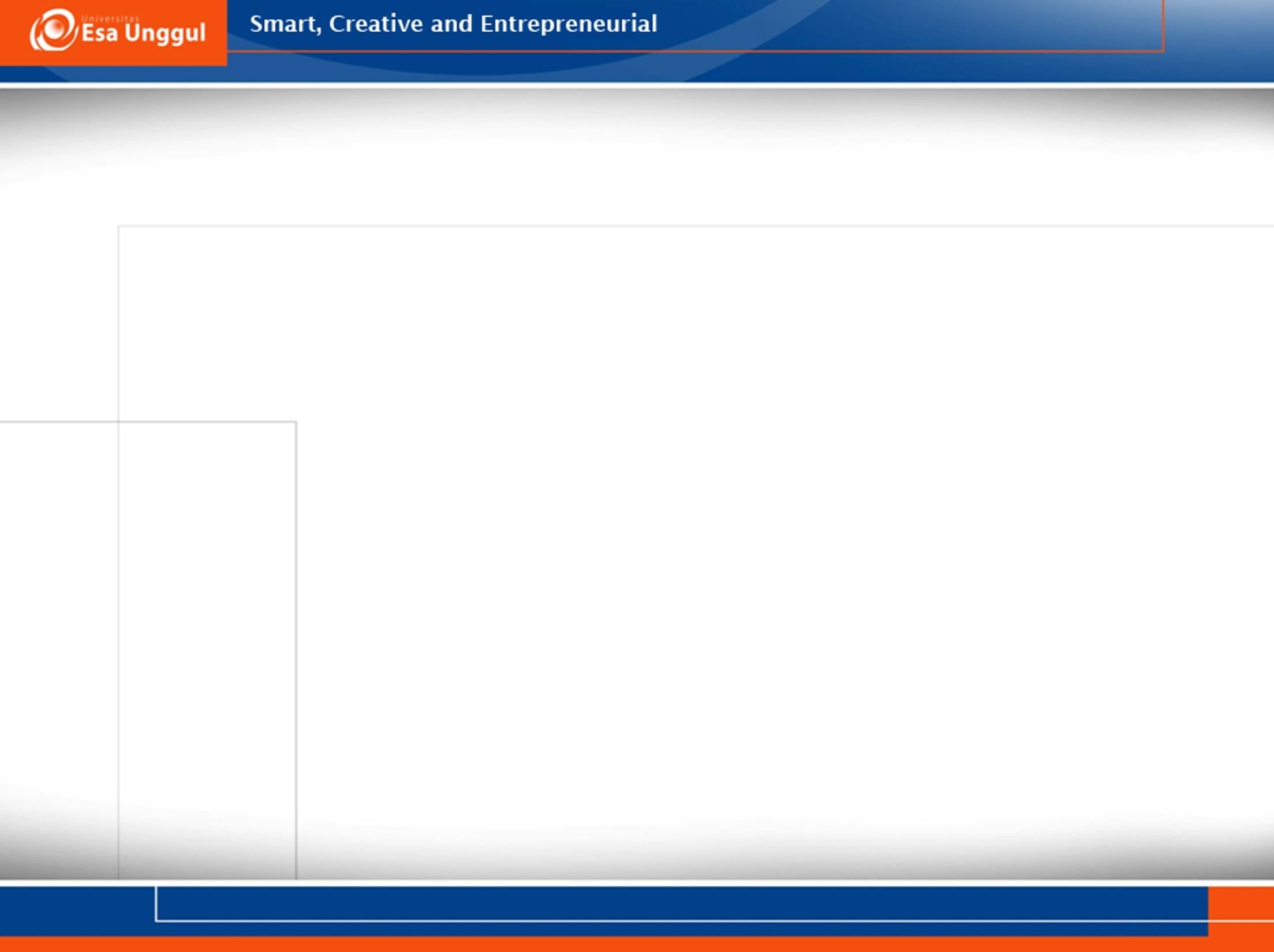 Pointing Devices
Tidak ada bagian mekanik yang bergerak di dalamnya

Cahaya untuk mendeteksi gerakan mouse 

Lebih presisi dari mouse mekanis

Menggunakan kabel, atau nirkabel sebagai penghubung
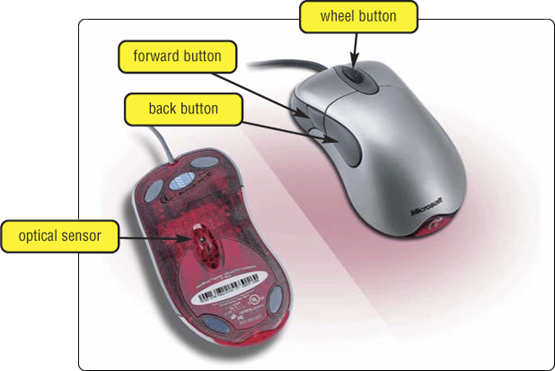 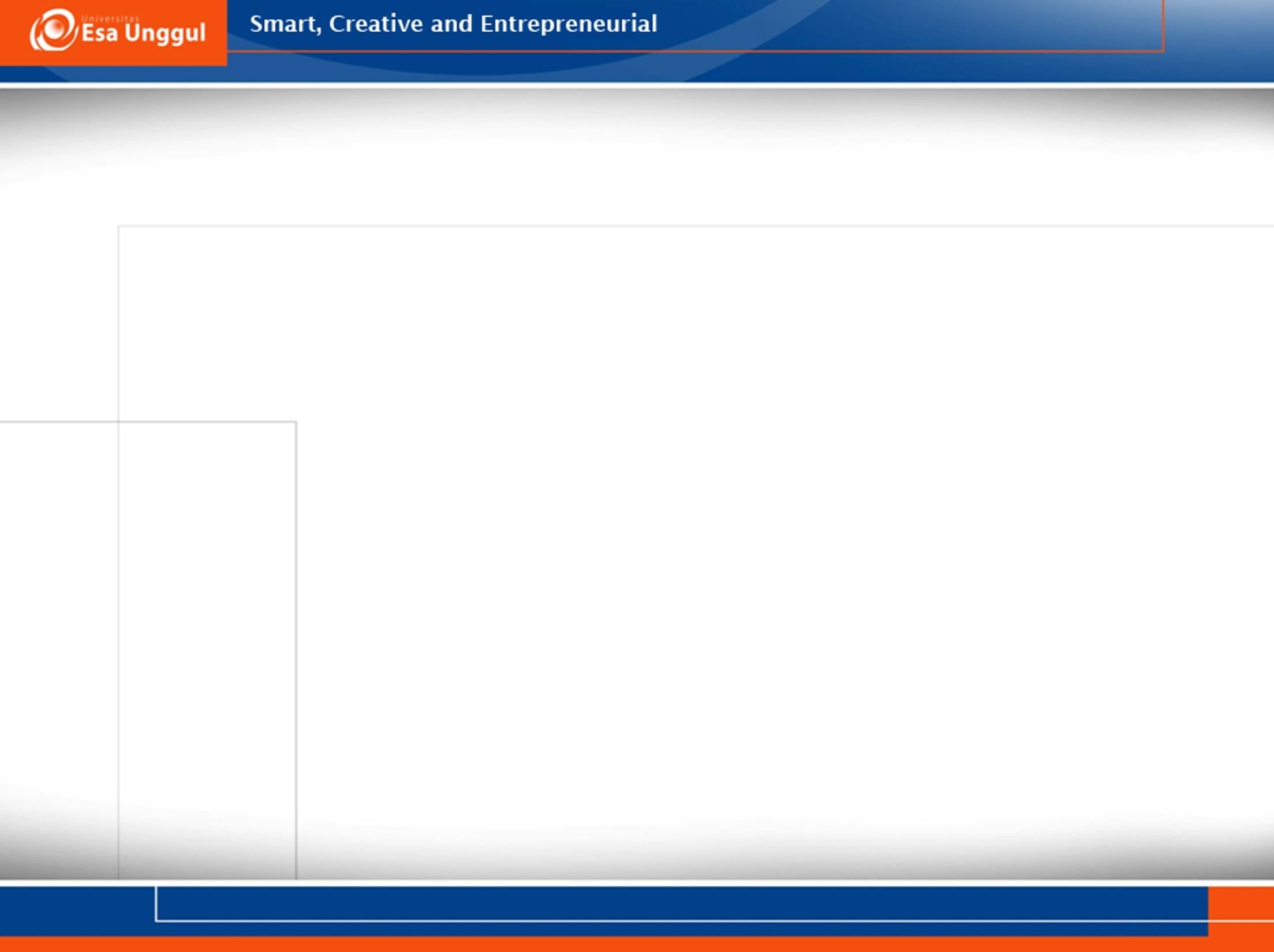 Mouse
Pointing Devices
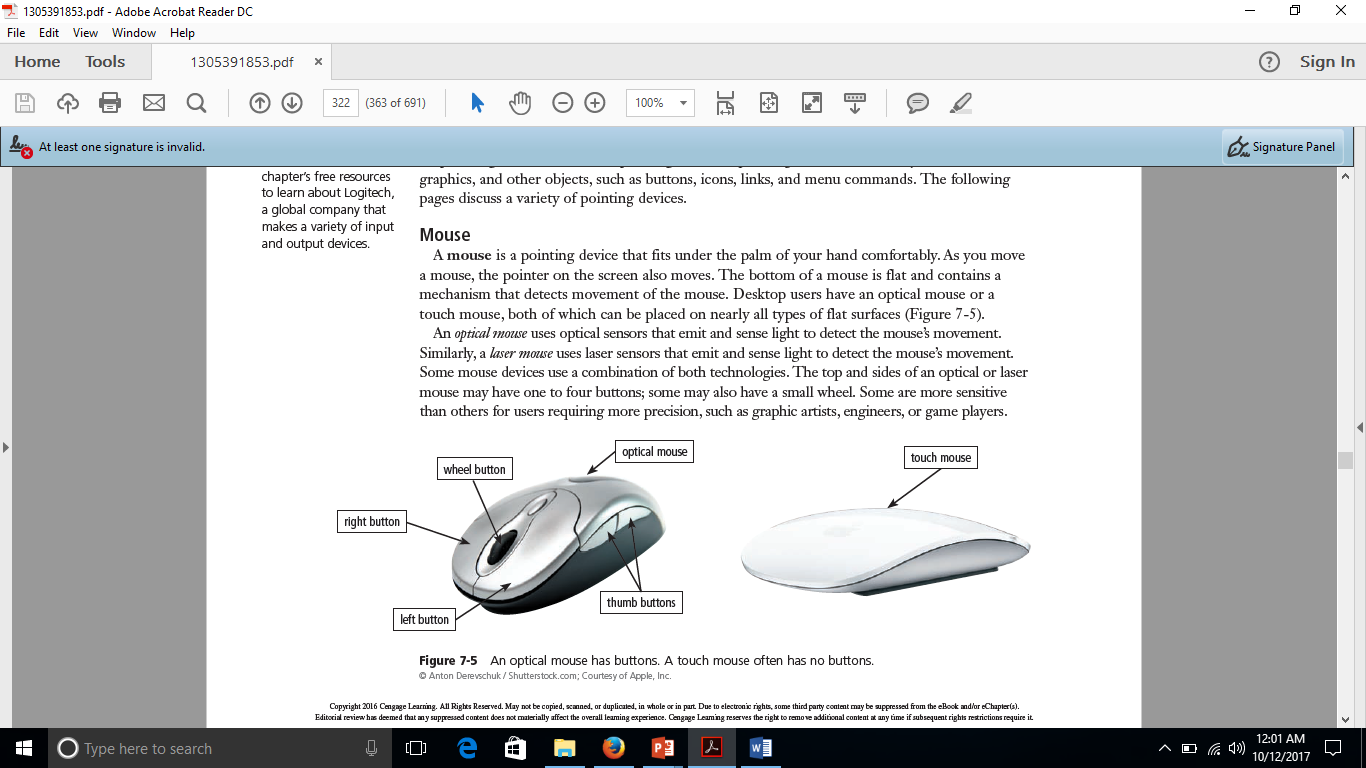 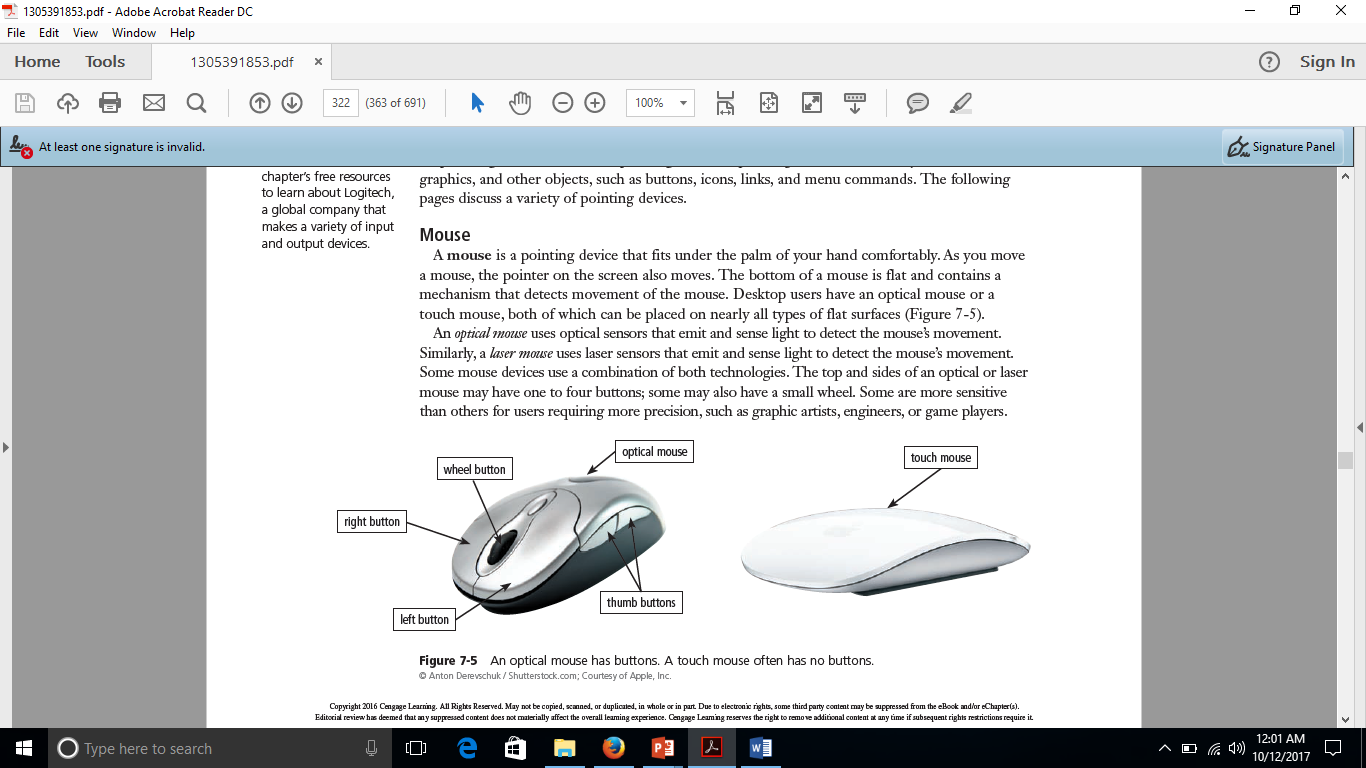 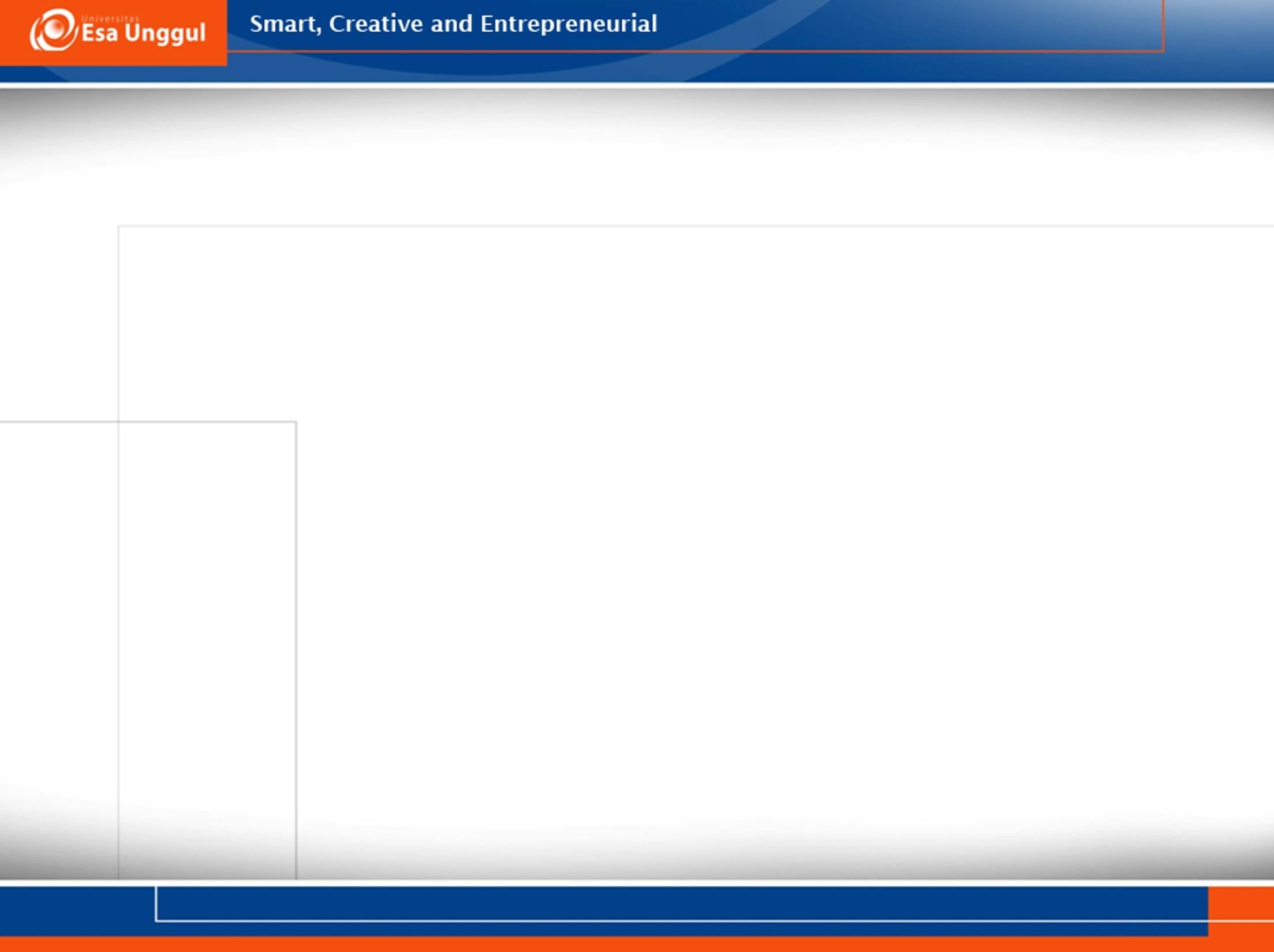 Touch Pad
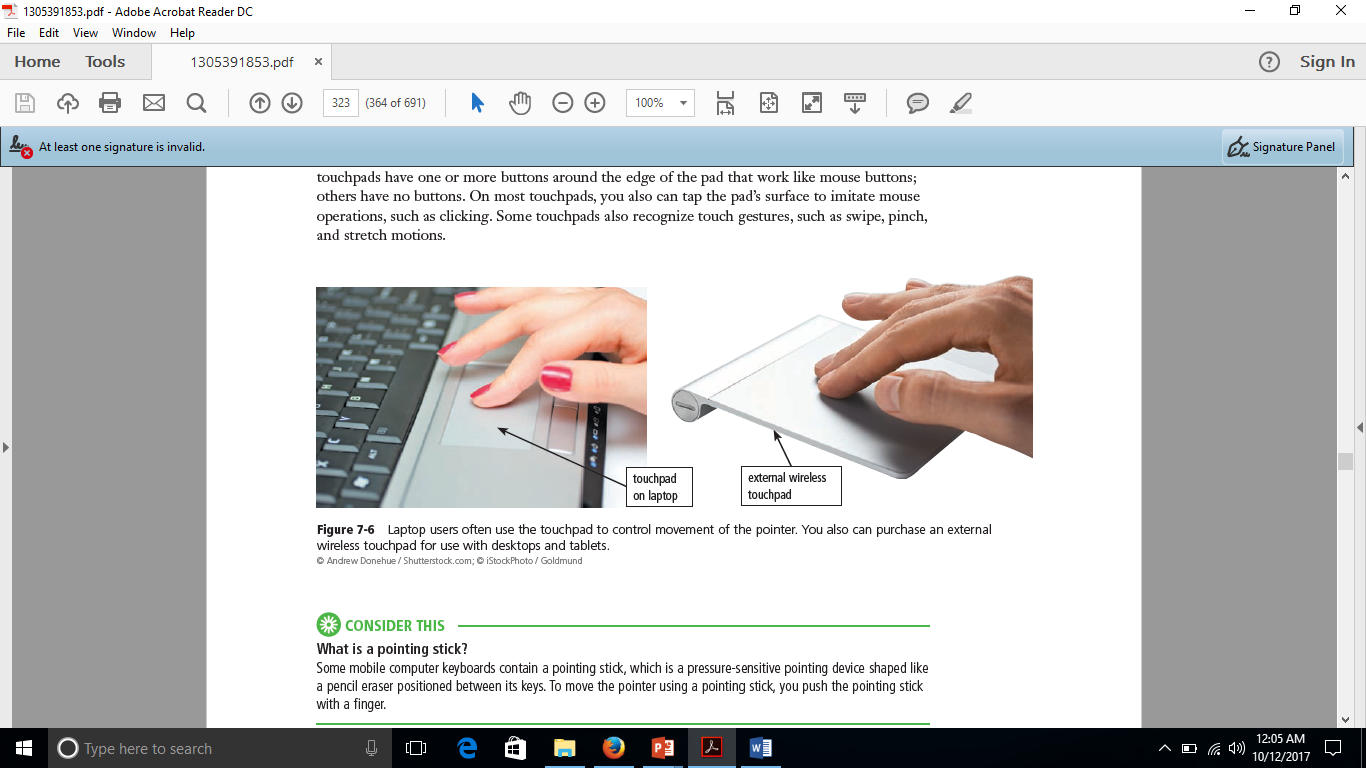 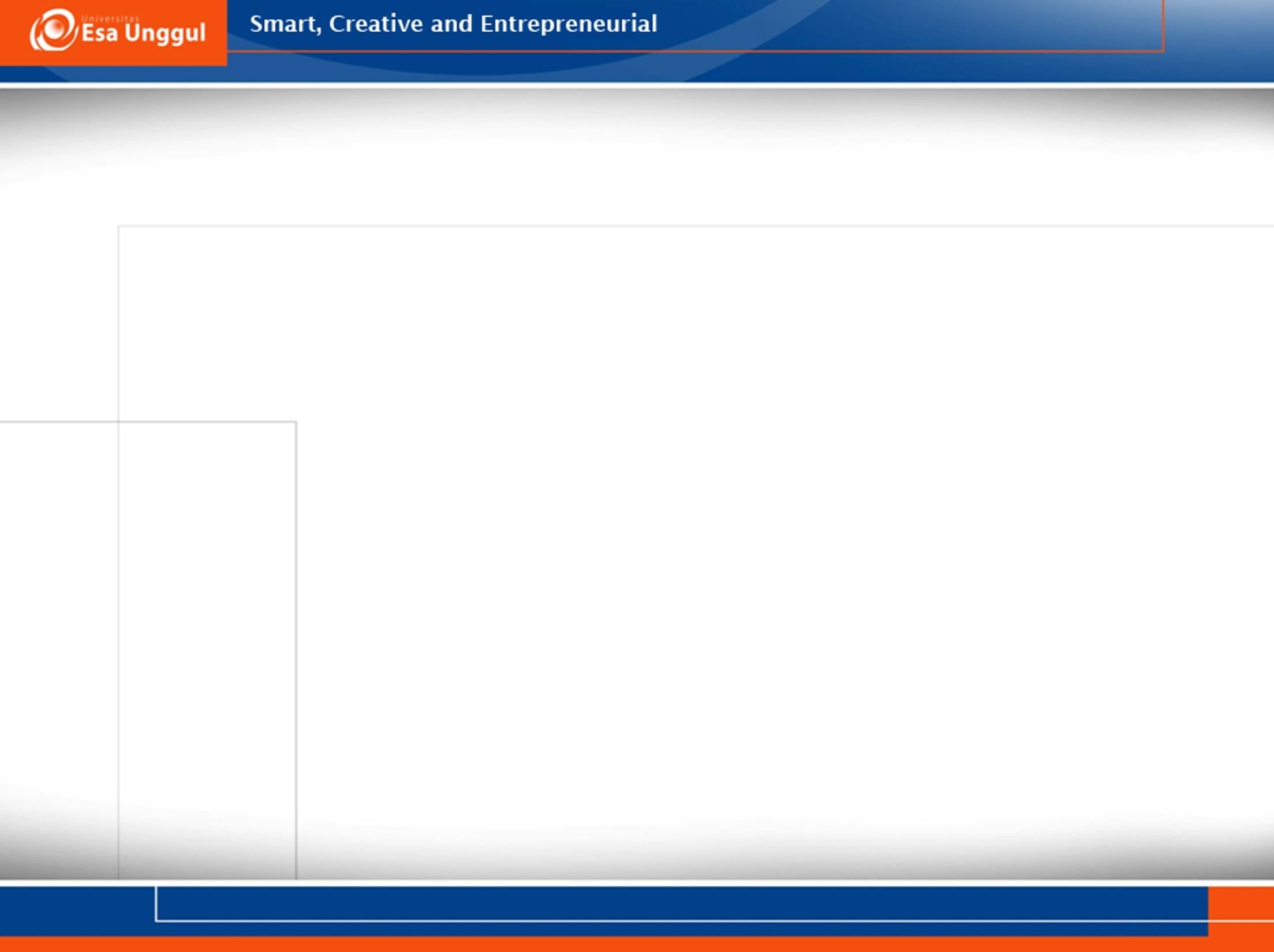 Trackball
Why use a trackball instead of a mouse?
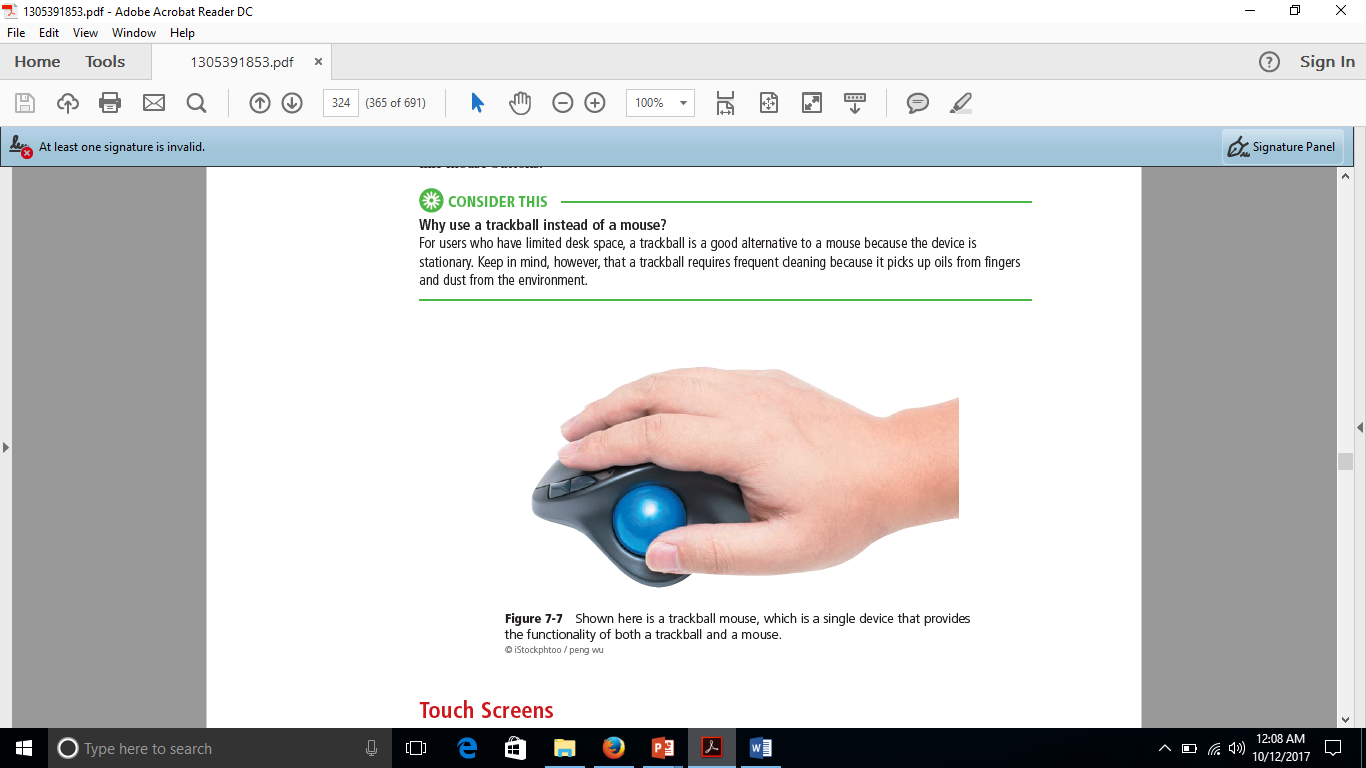 For users who have limited desk space, a trackball is a good alternative to a mouse because the device is
stationary.
[Speaker Notes: Mengapa menggunakan trackball dari pada mouse?]
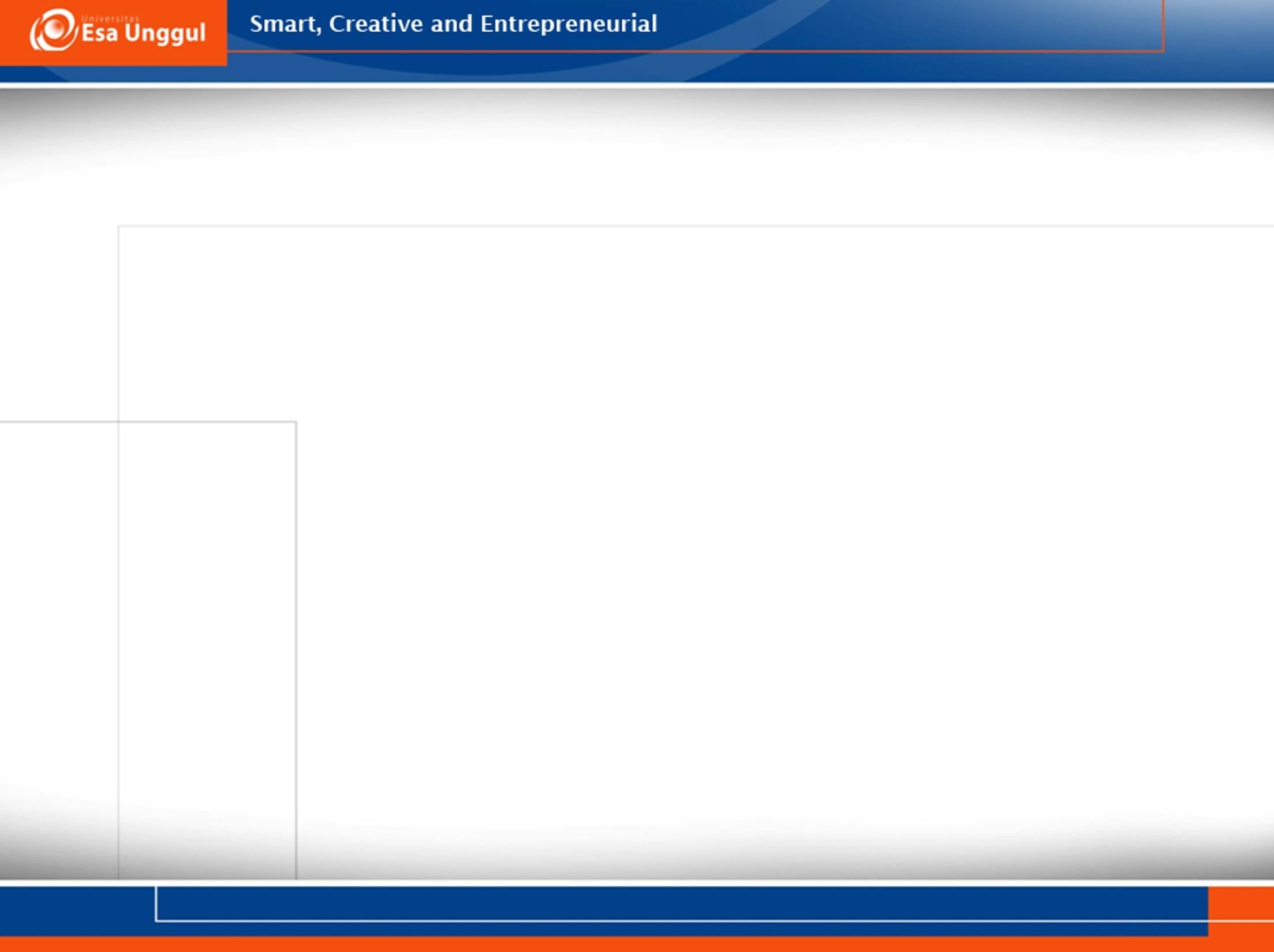 What are a touchpad and a pointing stick?
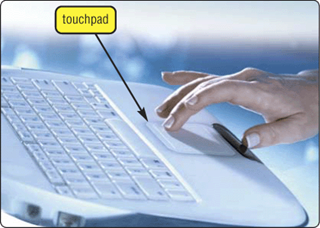 Touchpad = Trackpad
Perangkat penunjuk (pointer) yang terdiri dari permukaan khusus yang bisa menerjemahkan gerakan dan posisi jari pengguna ke posisi relatif di layar.
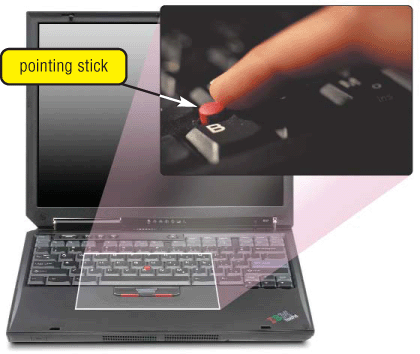 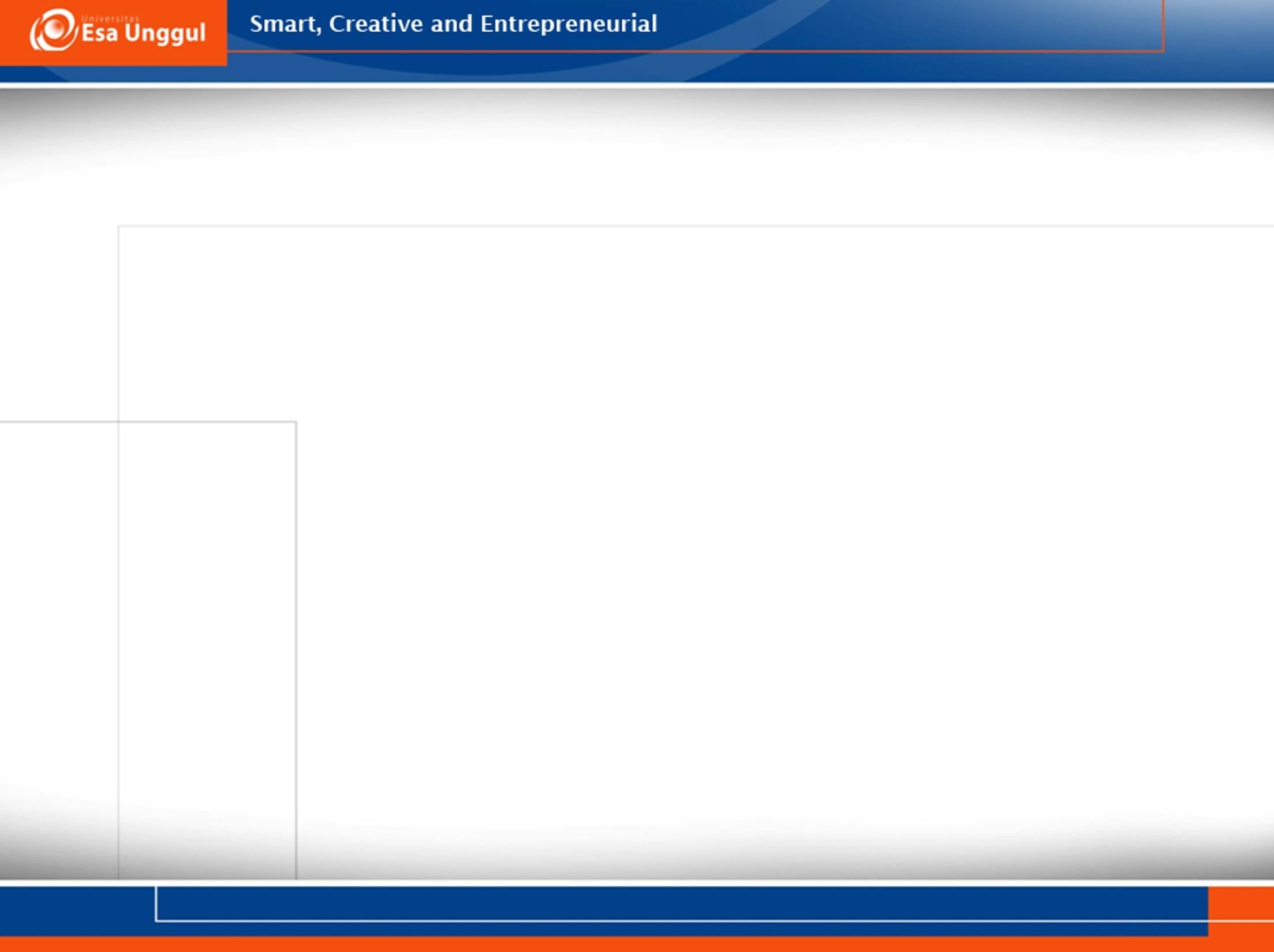 What are a joystick and a wheel?
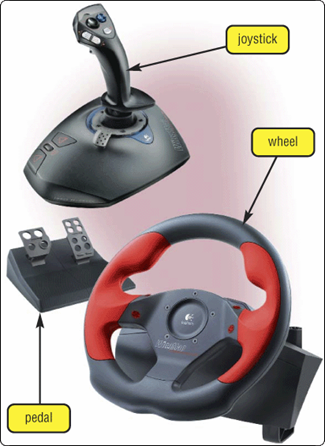 Joystick is vertical lever mounted on a base
Wheel is steering-wheel-type input device
Pedal simulates car brakes and accelerator
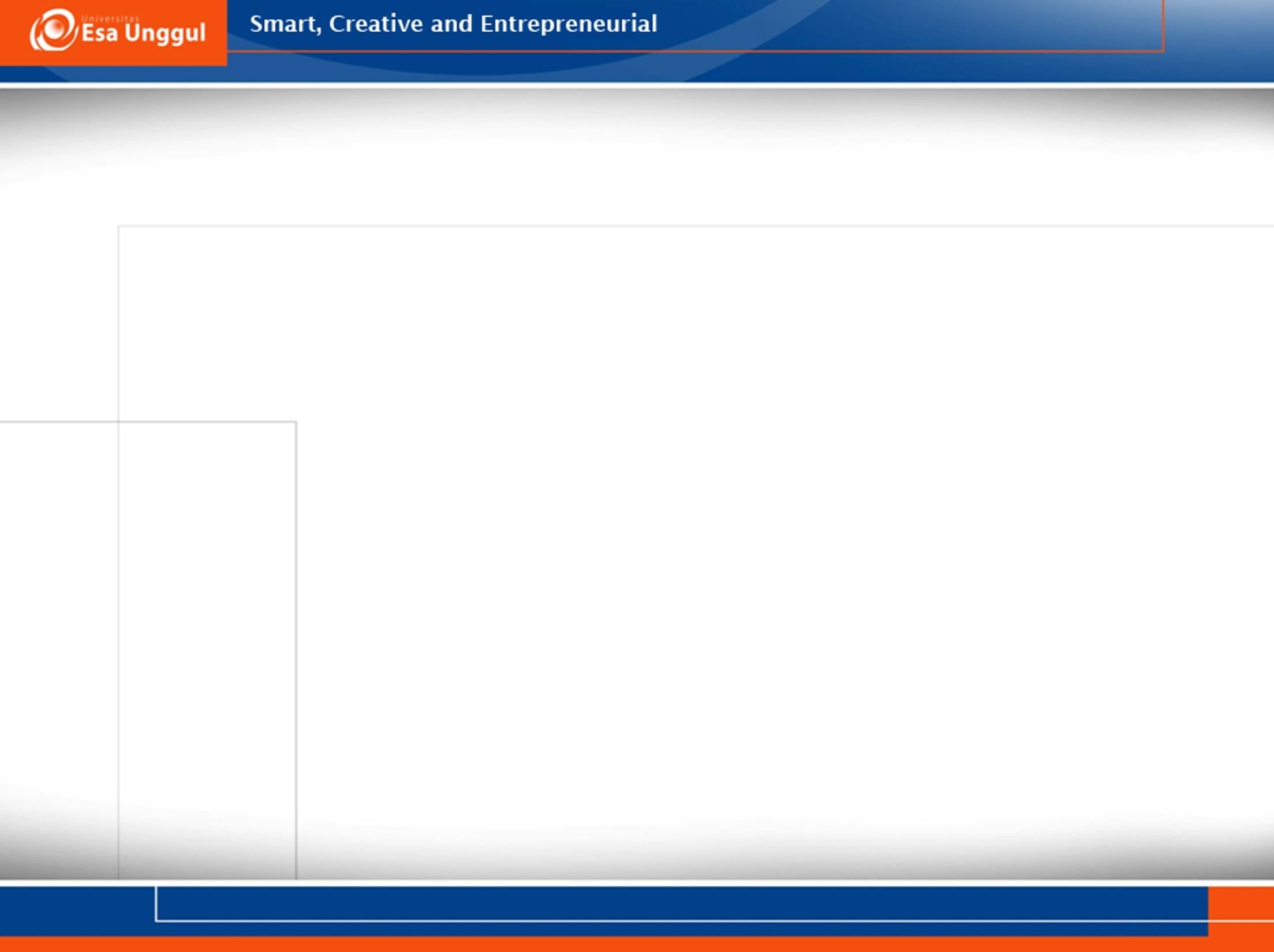 Digital Pen
Which is slightly larger than a stylus,
is an input device that captures and converts a user’s handwriting or drawings into a digital format, which users can upload (transfer) to a computer or mobile device.
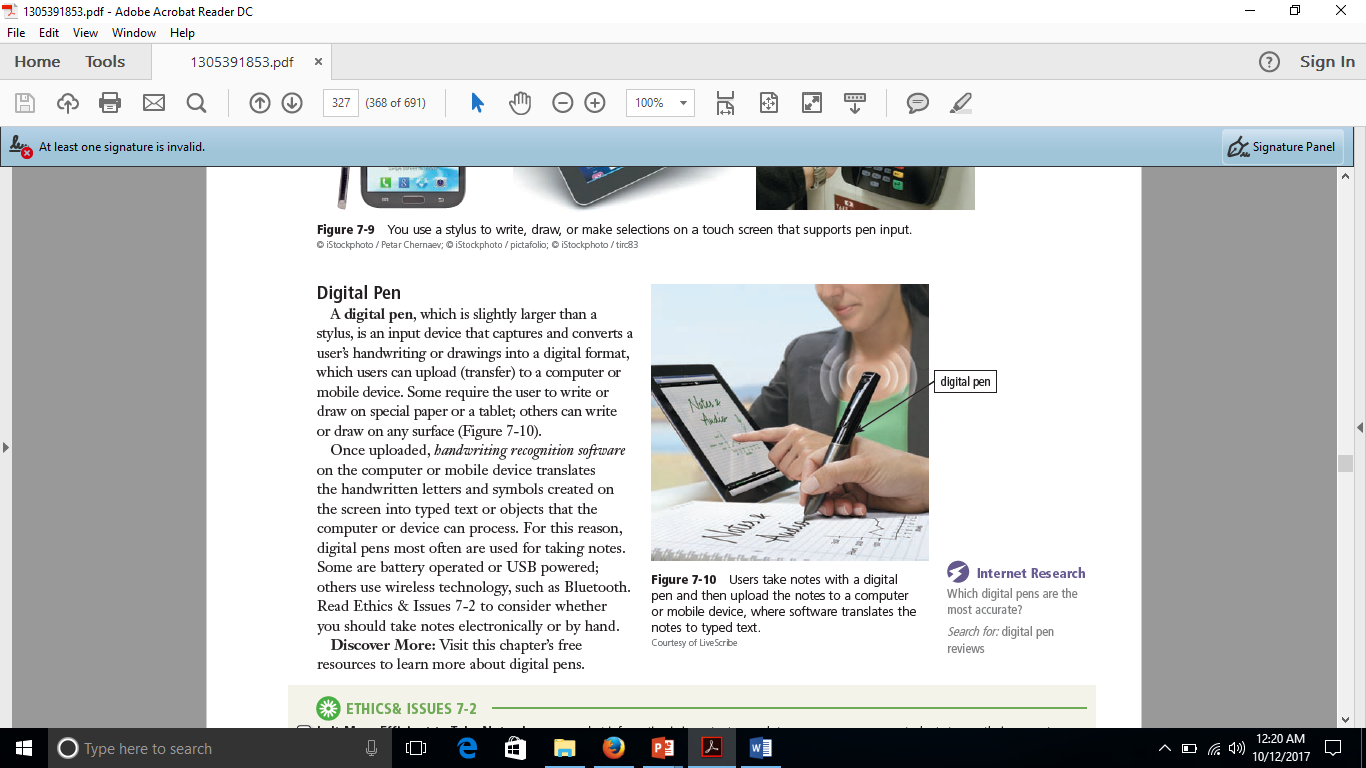 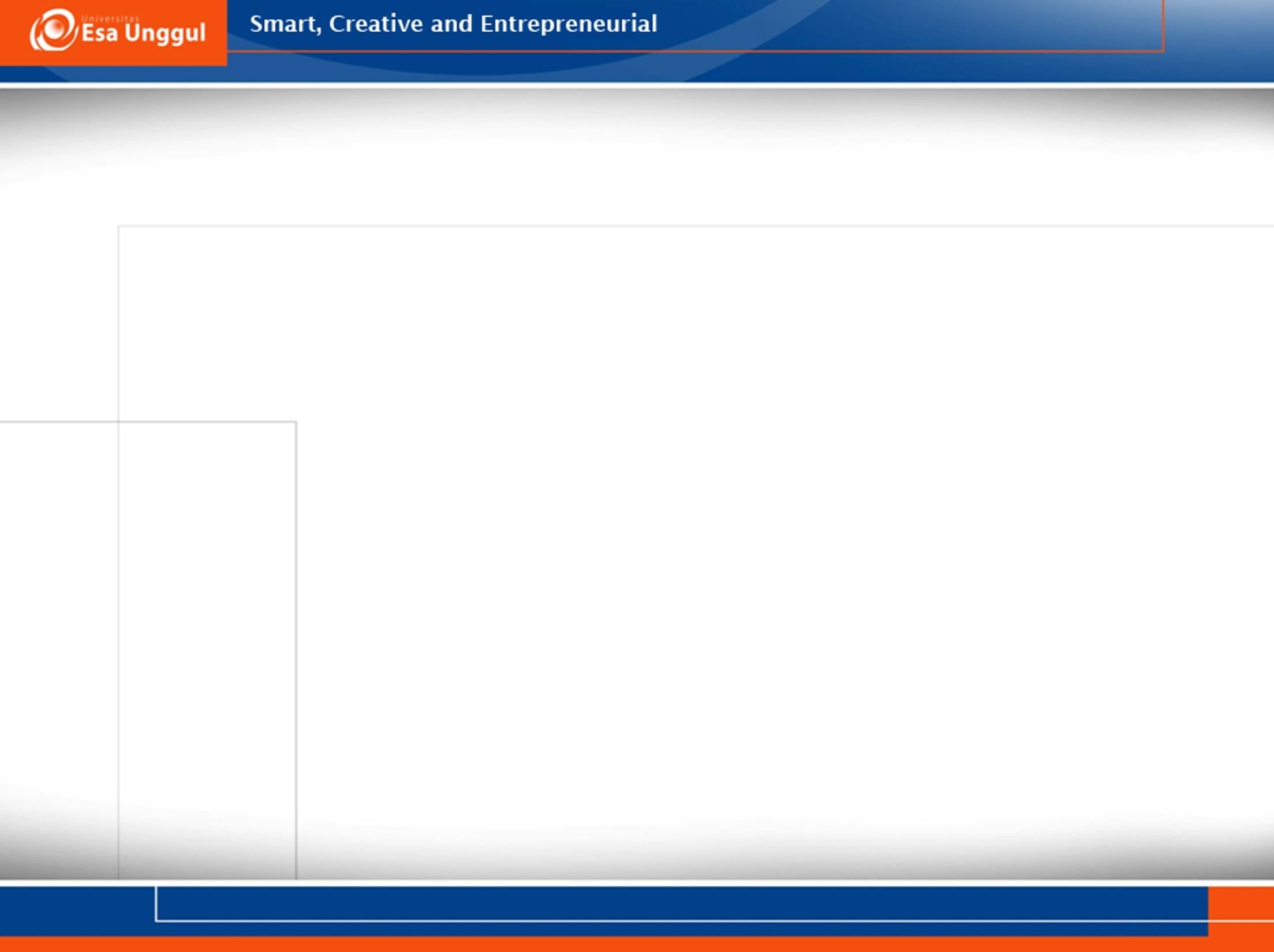 Graphics Tablet
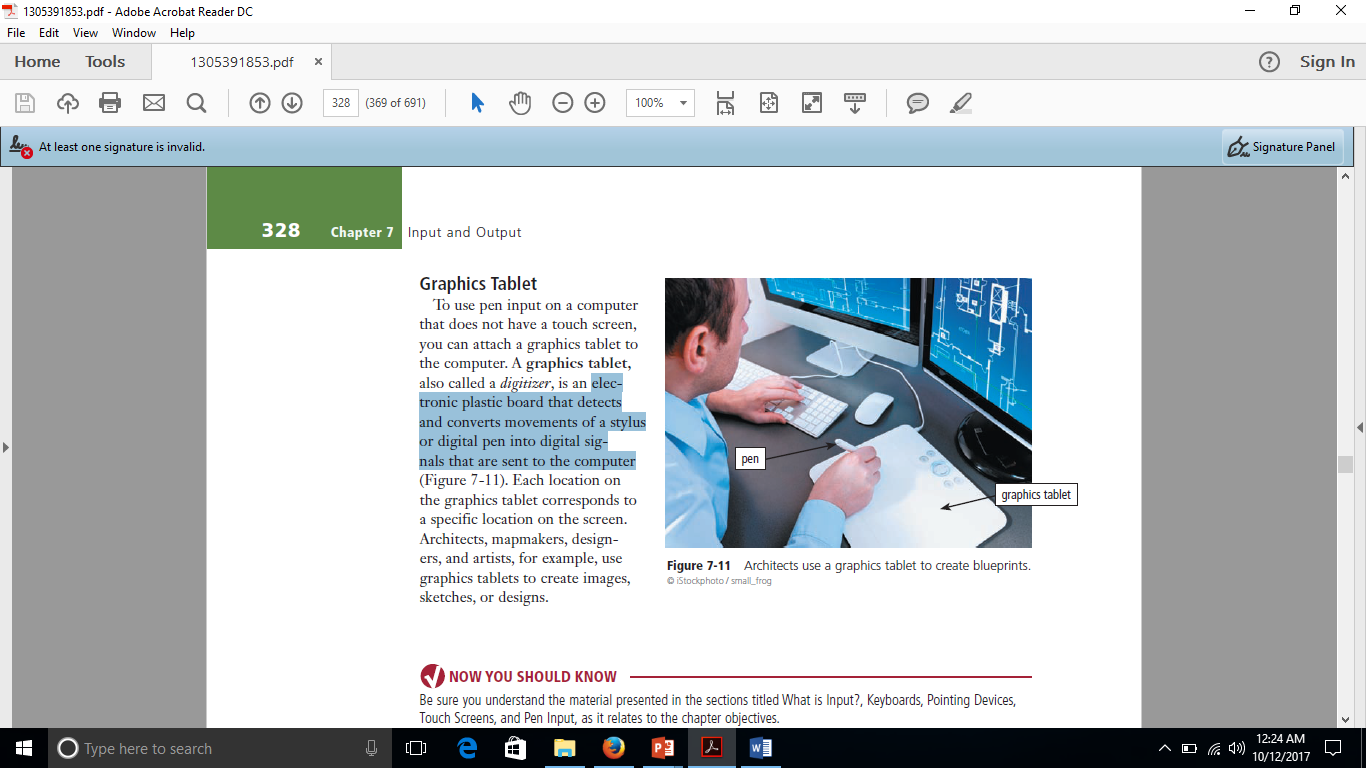 Papan plastik elektronik yang mendeteksi dan mengubah gerakan stylus atau pena digital menjadi sinyal digital yang dikirim ke komputer
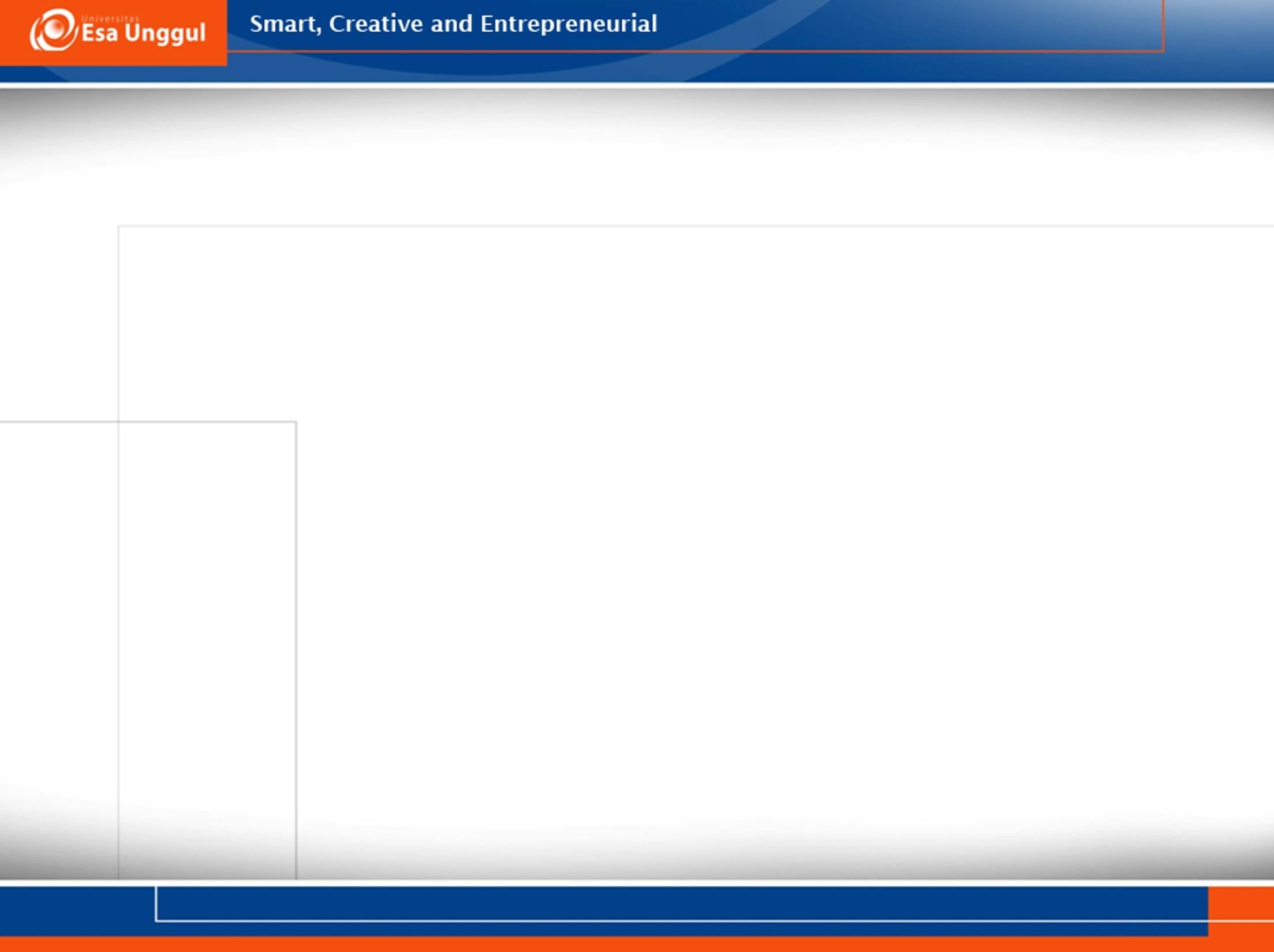 What is a touch screen?
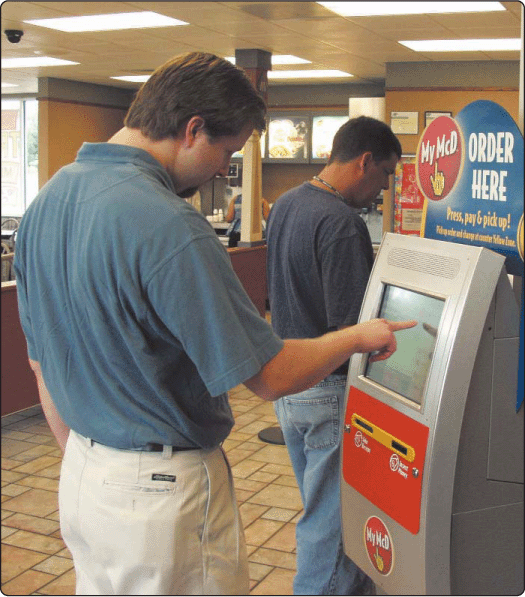 Touch areas of screen with finger
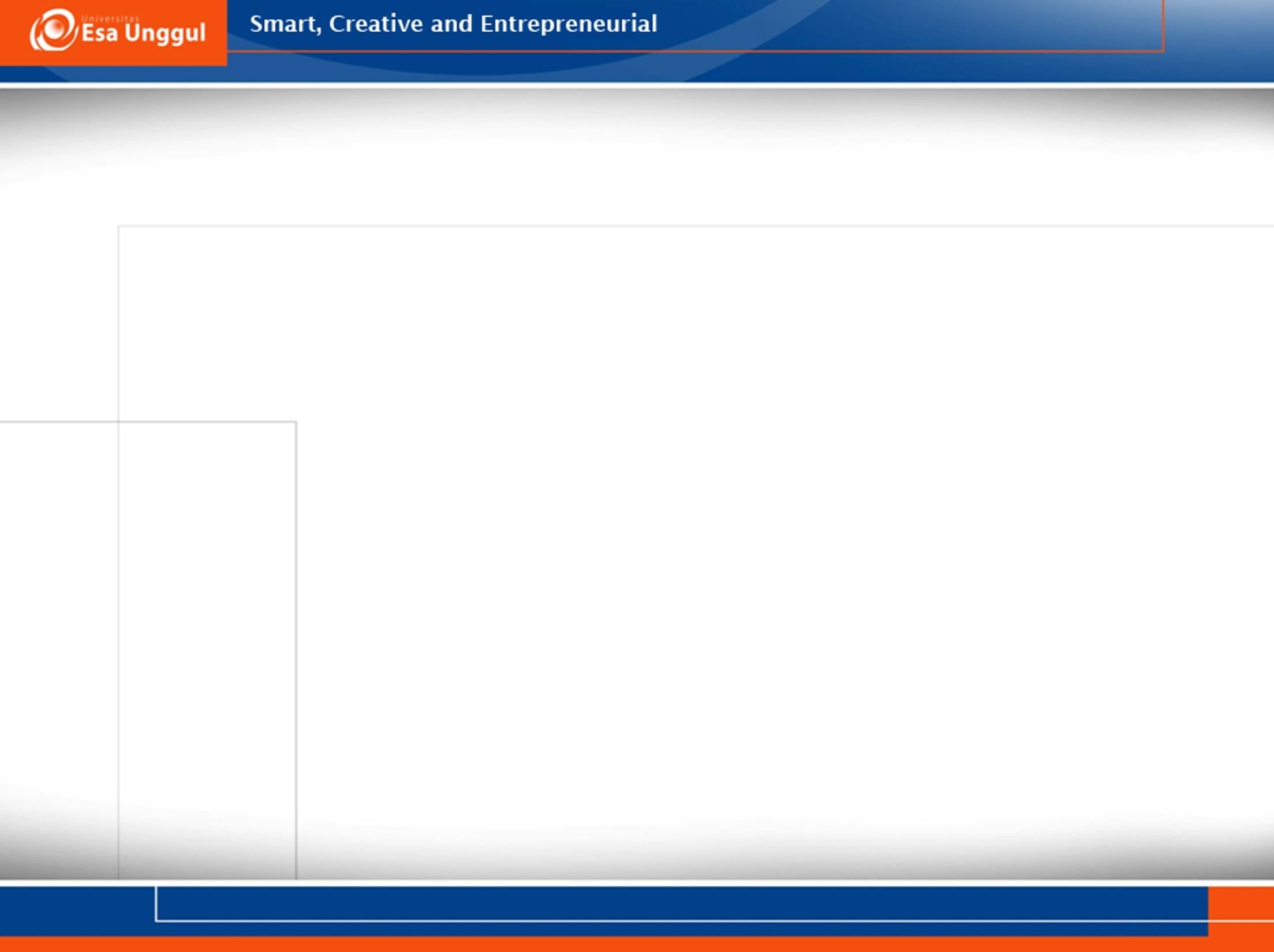 Stylus
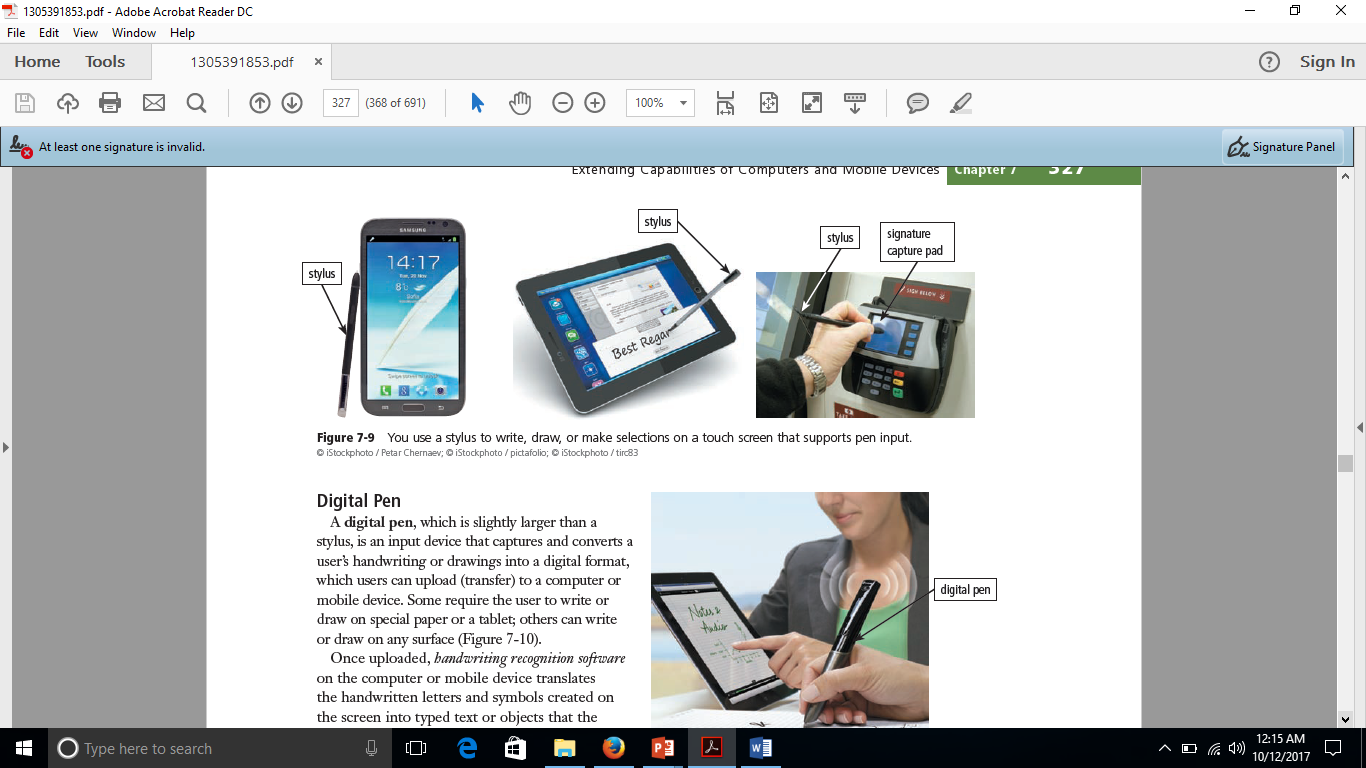 Perangkat logam kecil atau plastik yang terlihat seperti pena tinta kecil namun menggunakan tekanan dan bukan tinta

To capture a handwritten signature
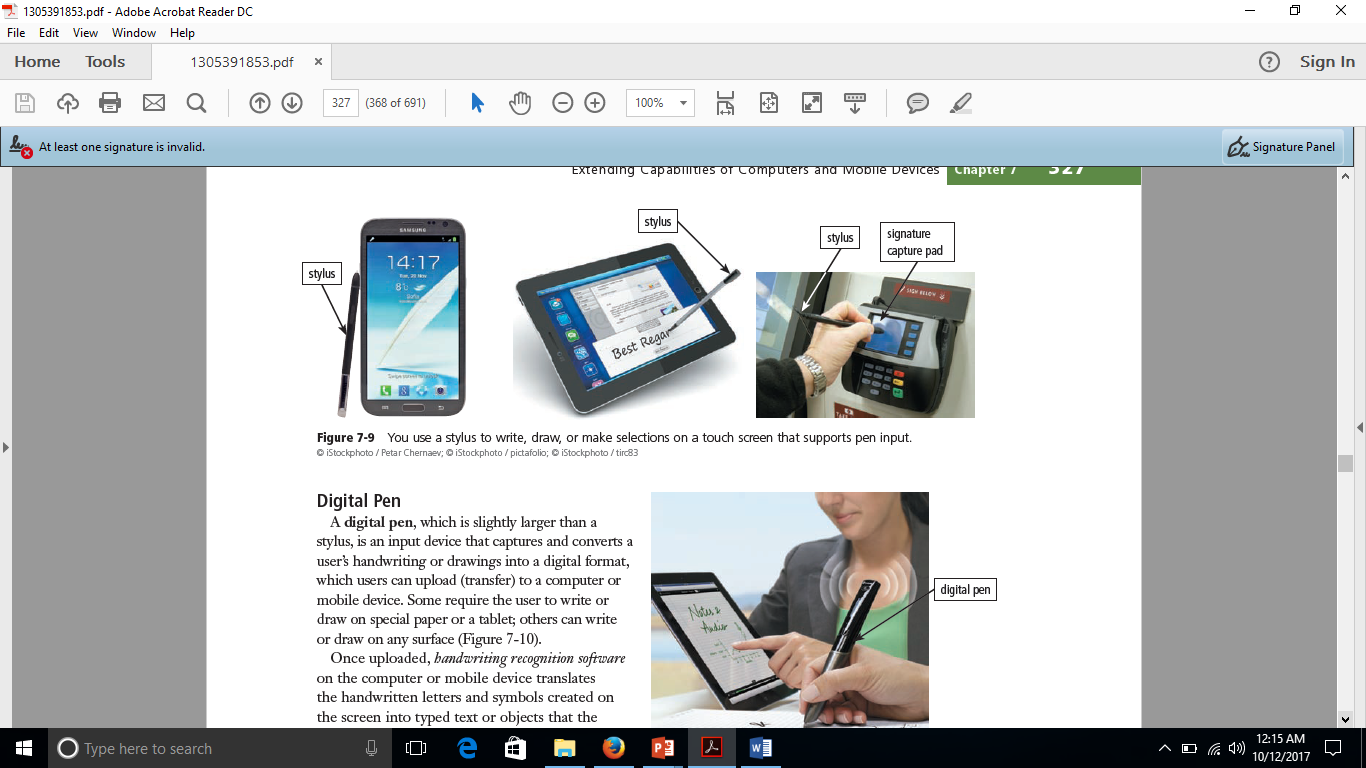 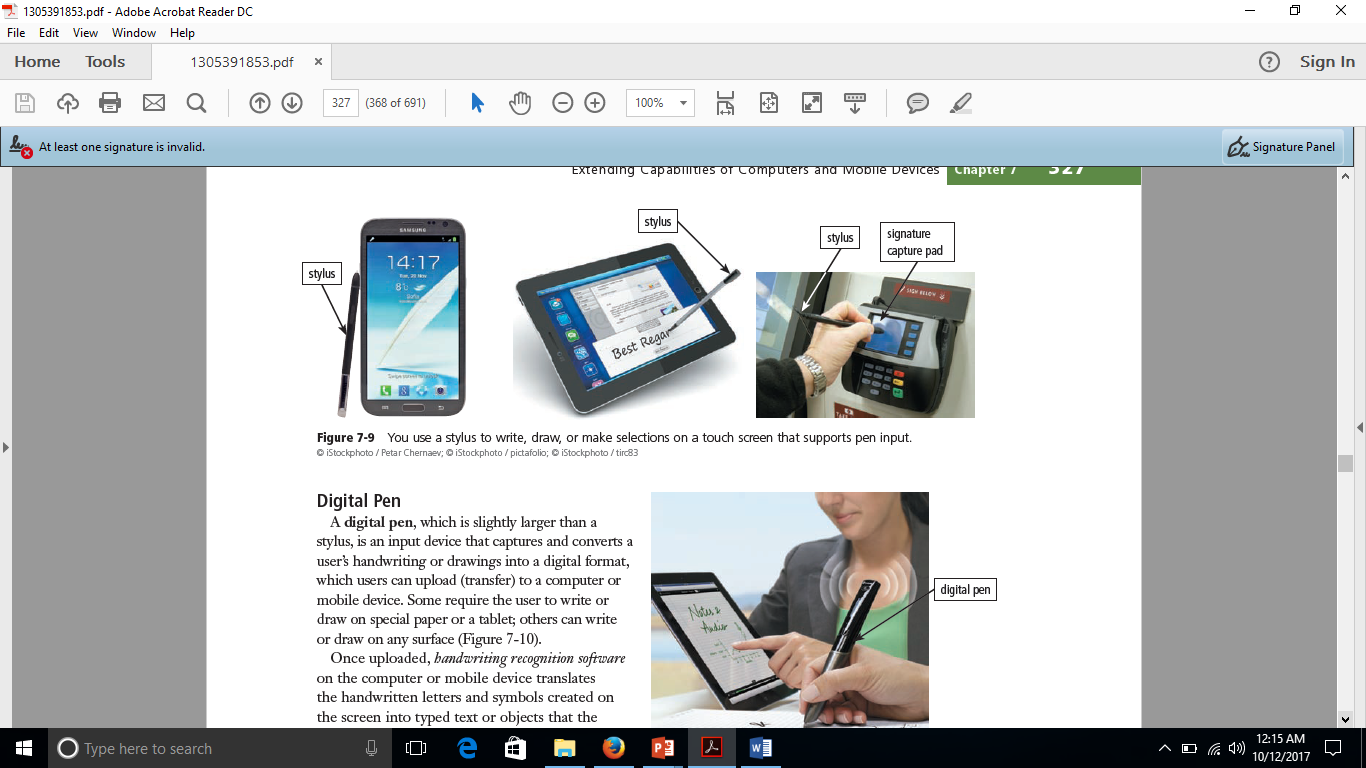 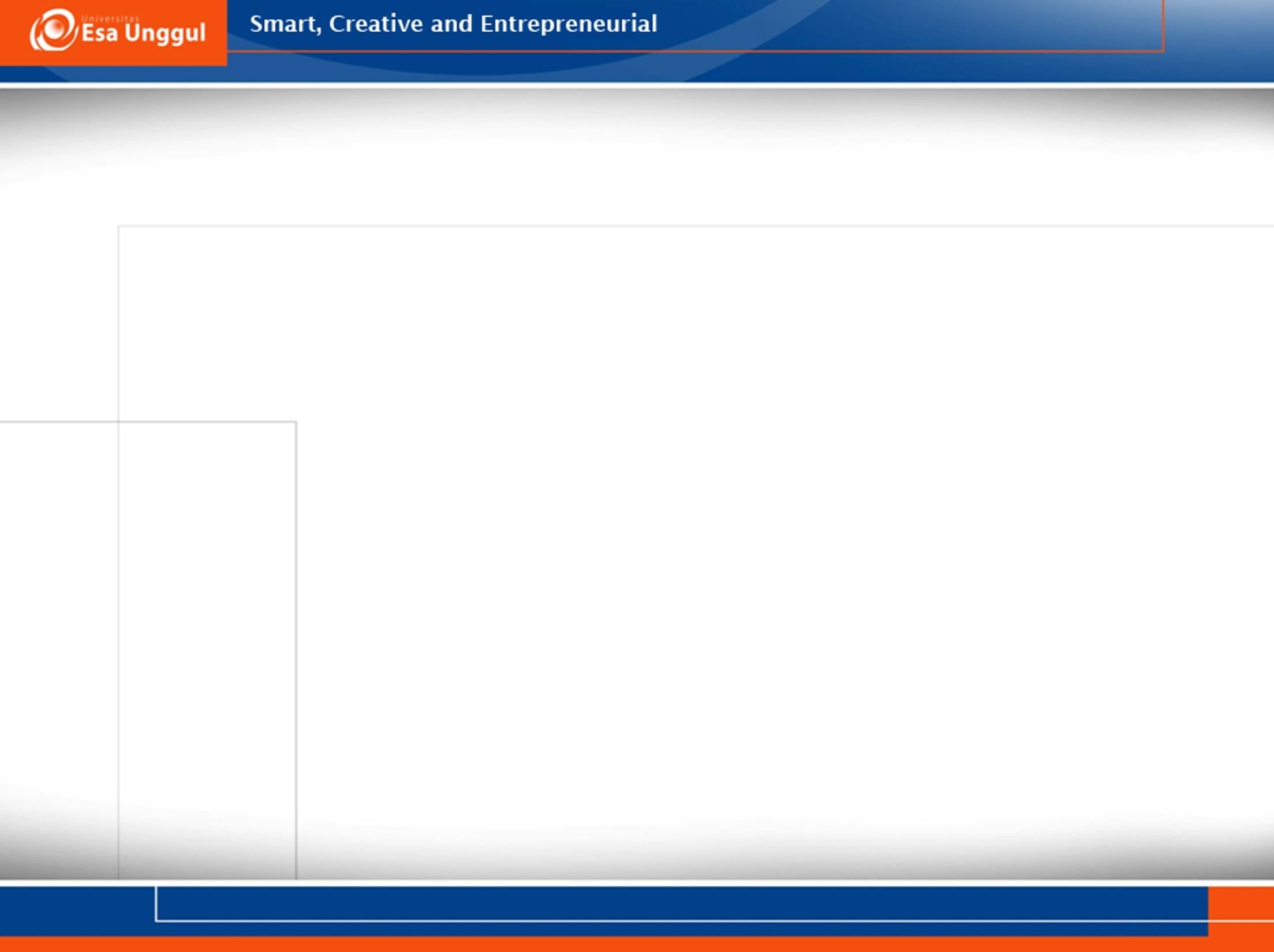 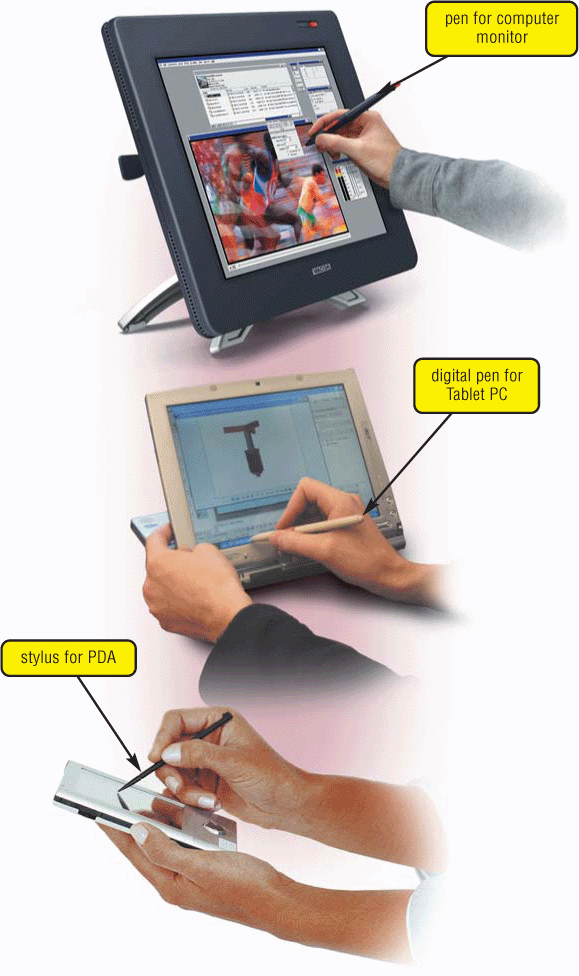 Where is a stylus used?
Some desktop computers
Many mobile computers and devices
Handwriting recognition software translates handwriting into characters that computer can process
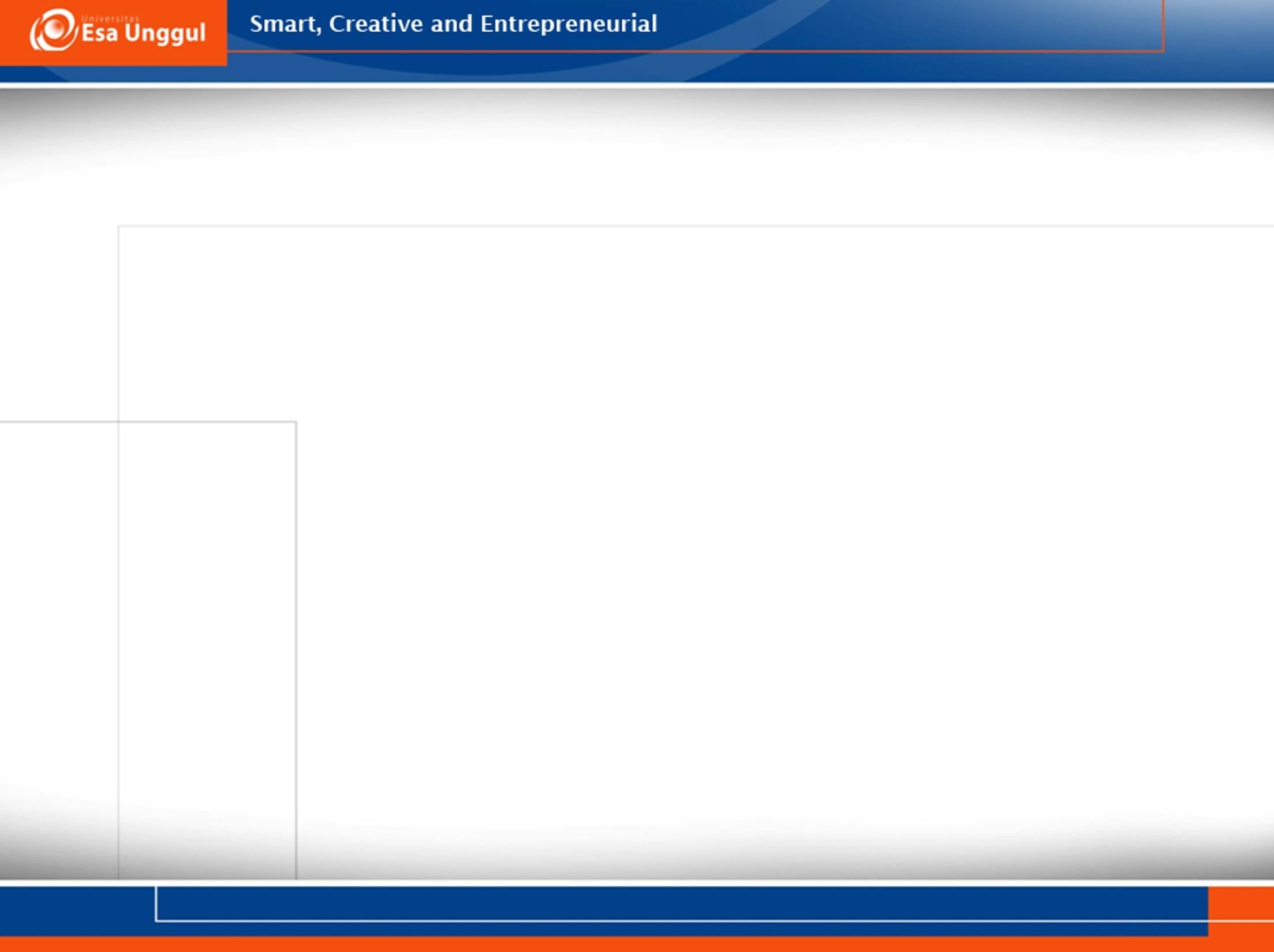 Step 1.  Masukan berupa kata-kata yang diucapkan 	melalui pengeras suara.
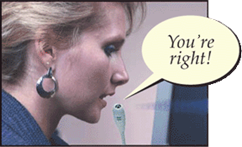 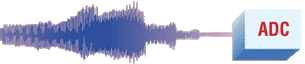 10010111010110101100001101
Step 4.  To narrow a list down, software presents user with a list of choices or uses a natural language component to predict most likely match. User may correct any selection made by software.
Step 3.  Software compares spoken measurements with those in its database to find a match or list of possible matches.
Natural Language Engine
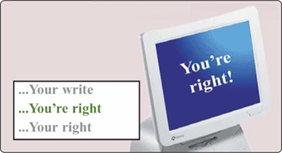 Matches
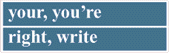 Voice Input
Step 2.  An analog-to-digital converter (ADC) translates sound waves into digital measurements computer can process. Measurements include pitch, volume, silences, and phonemes. Phonemes are sound units such as aw and guh.
[Speaker Notes: Analog to digital converter adalah merubah sinyal kontiniyu menjadi sinyal digital]
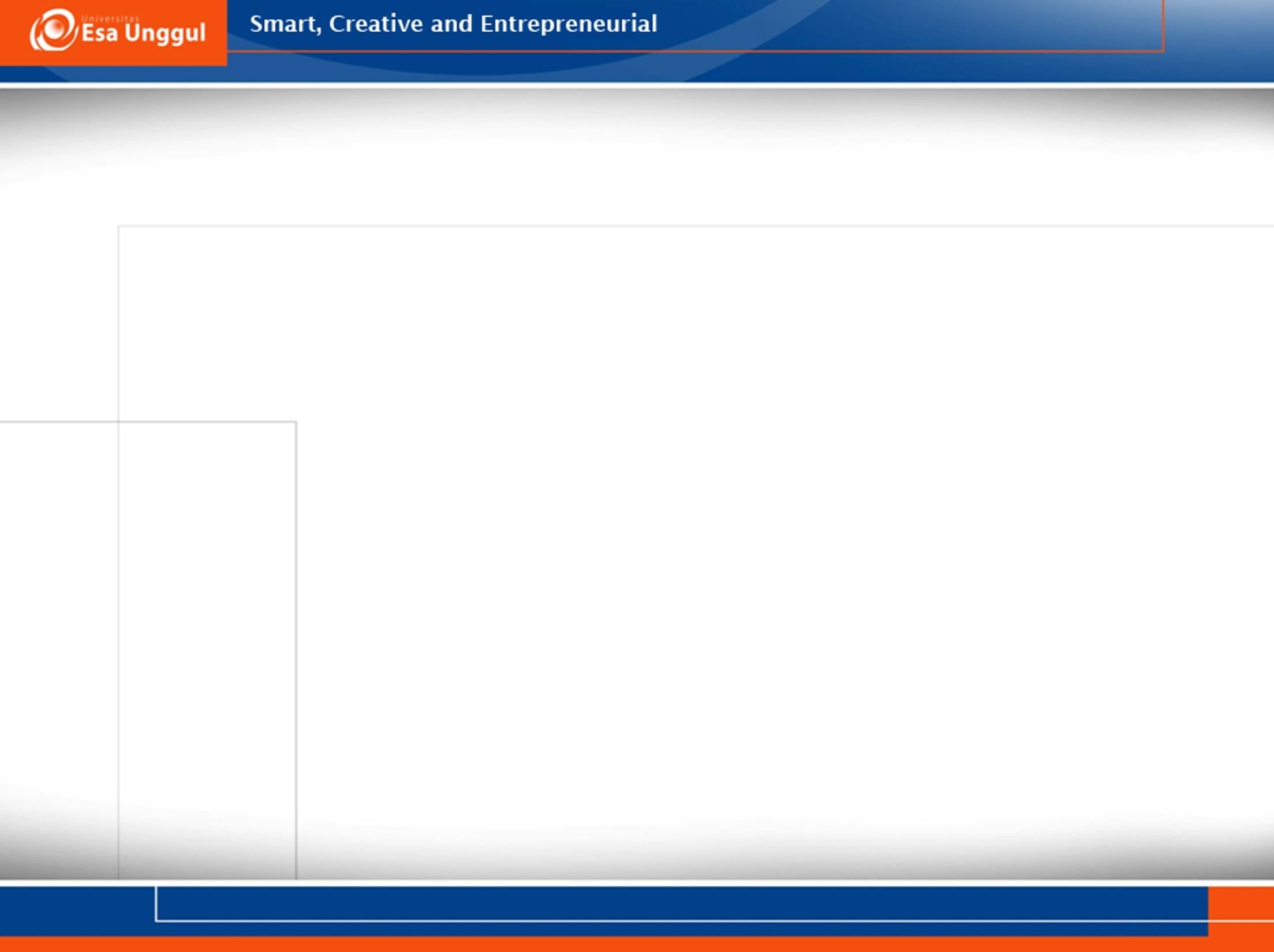 Sinyal Analog to Sinyal Digital
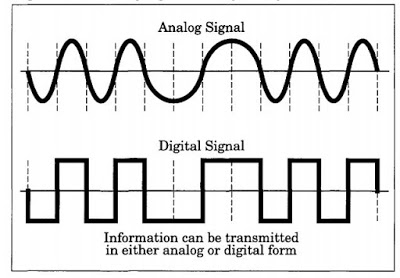 [Speaker Notes: Sinyal digital mampu mengirimkan informasi dengan kecepatan tinggi
Mampu memproses informasi meskipun dengan jumlah yang sangat besar.]
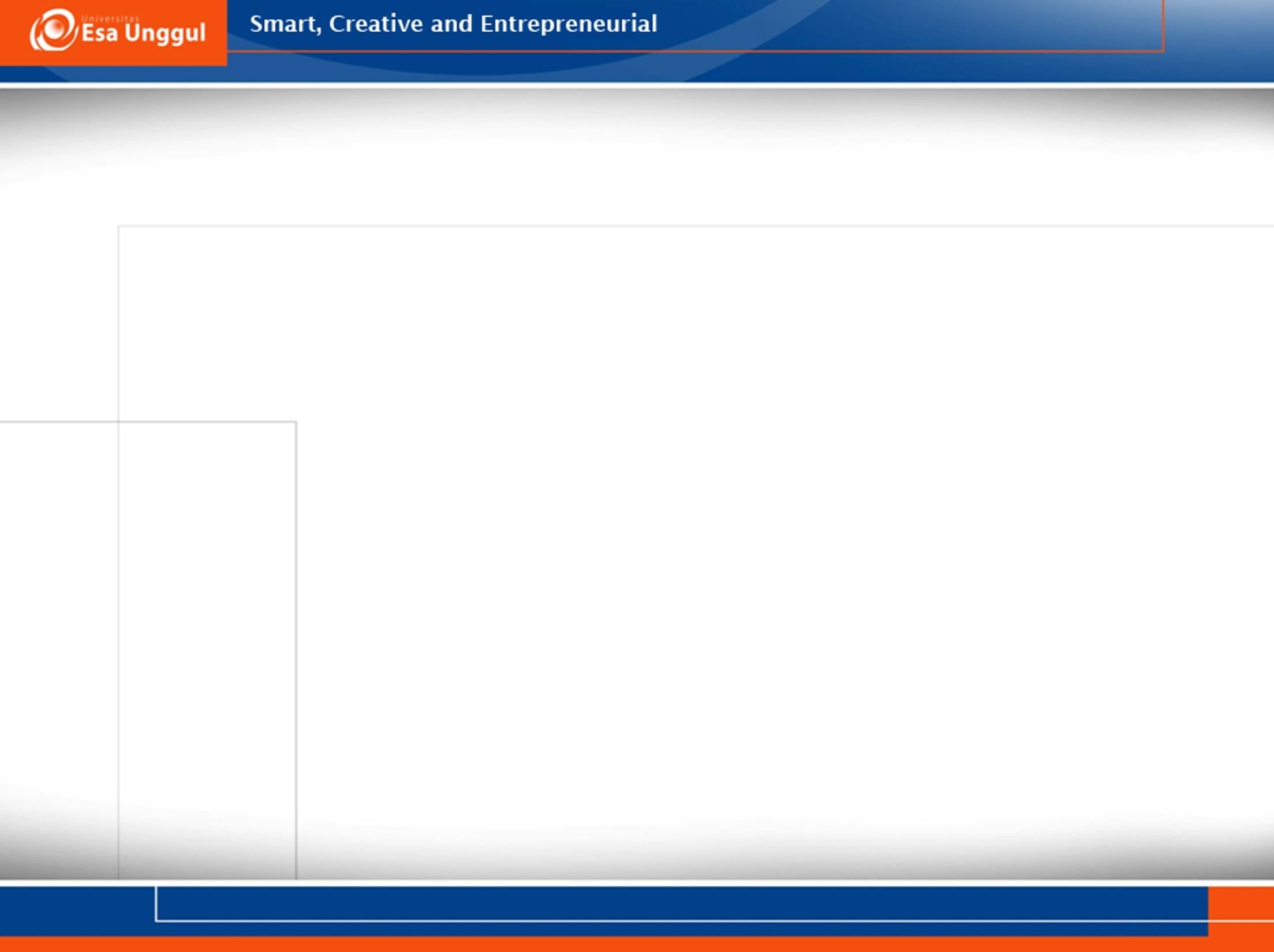 Musical Instrument Digital Interface (MIDI)
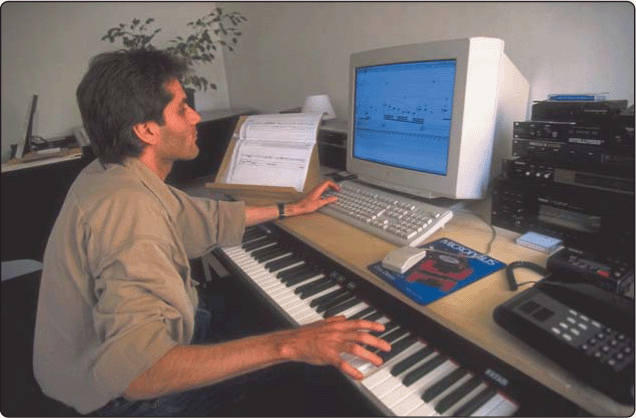 Merupakan external device, seperti keyboard piano elektronik, untuk menginputkan music dan efek suara.
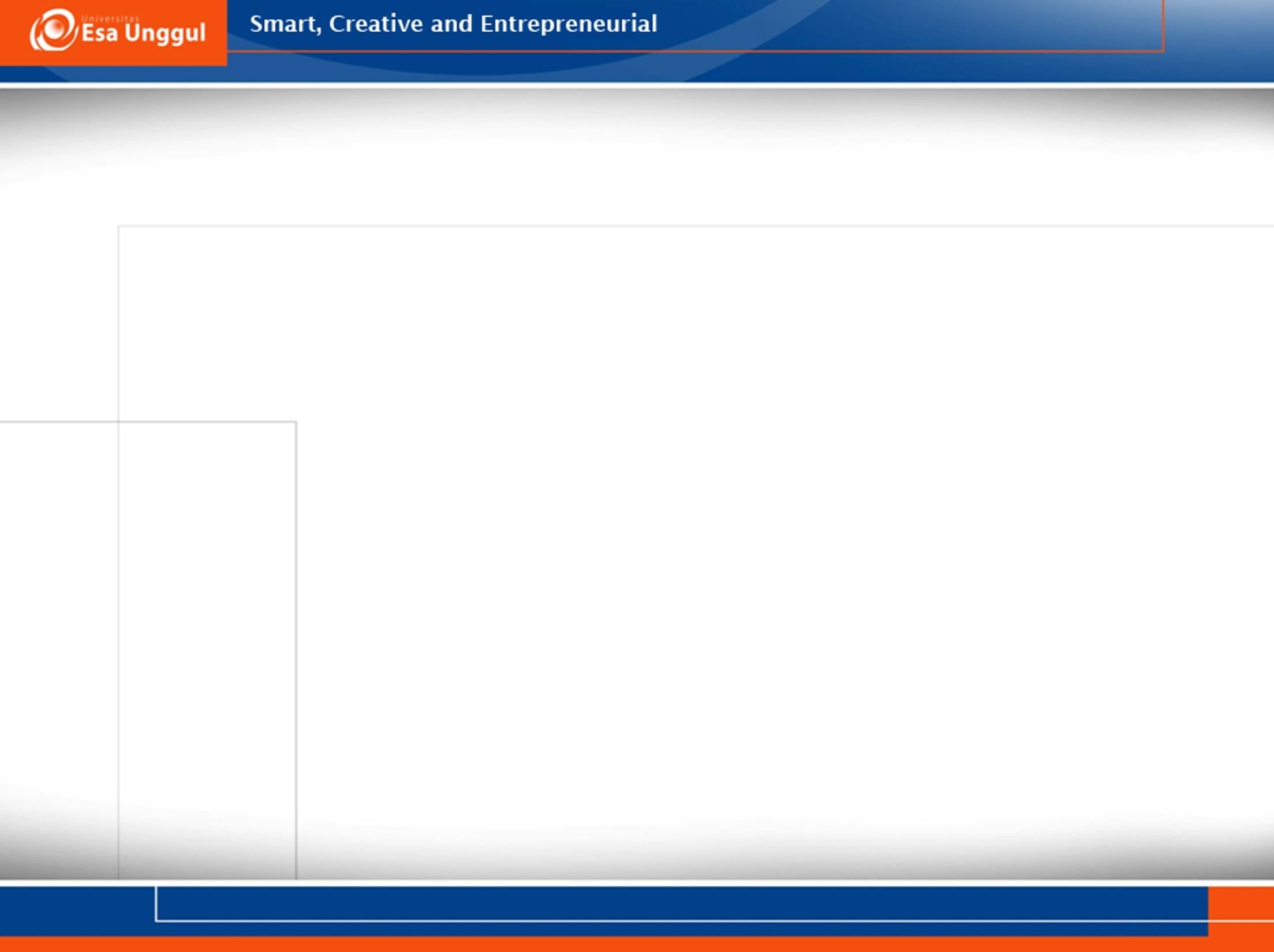 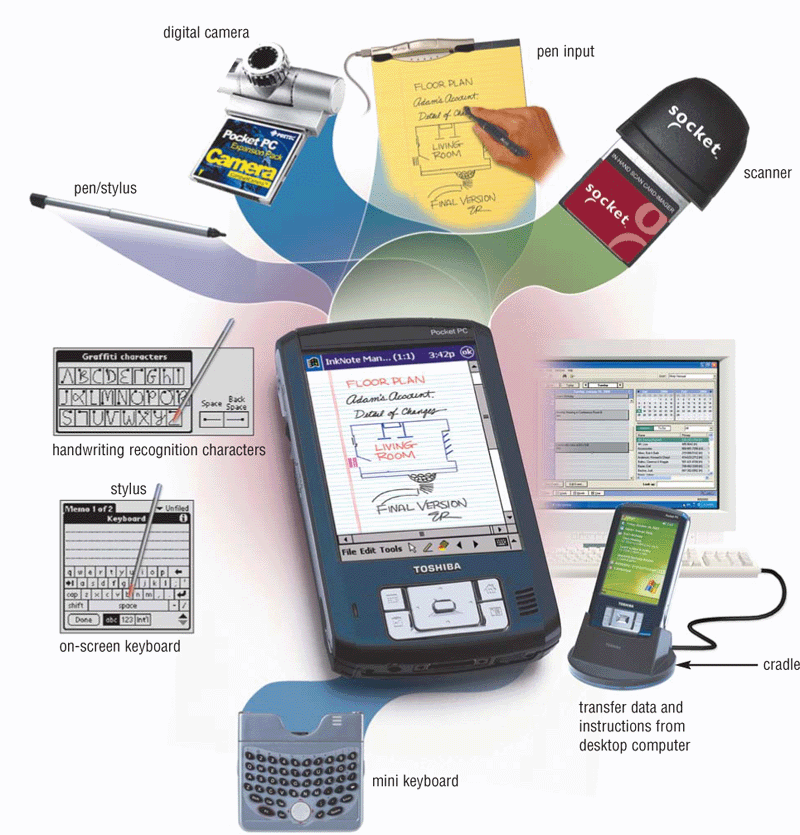 Tugas ya…….. 
Broooo?
Apa itu PDA?

Bagaimana cara meng-inputkan data pada sebuah PDA?
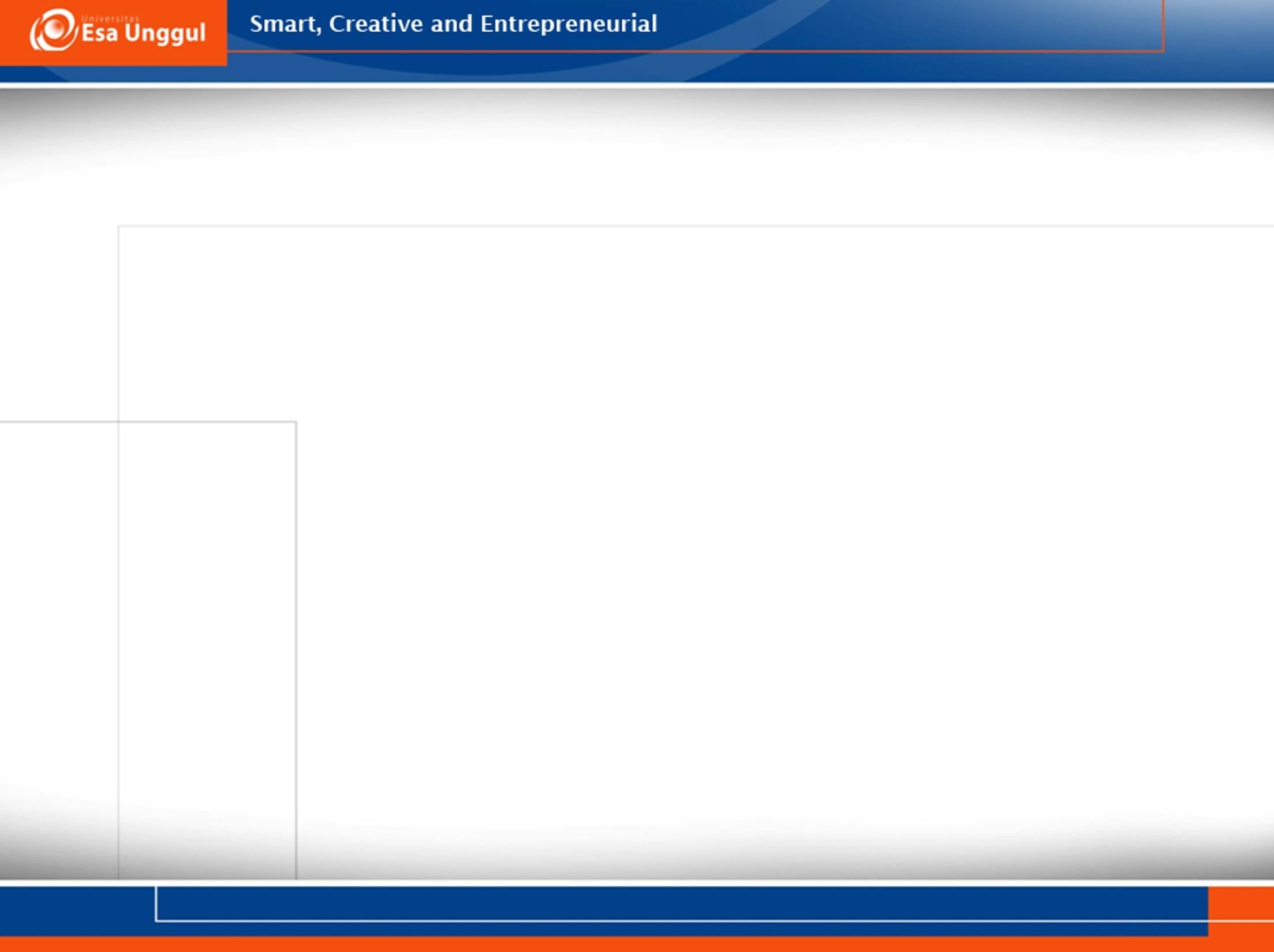 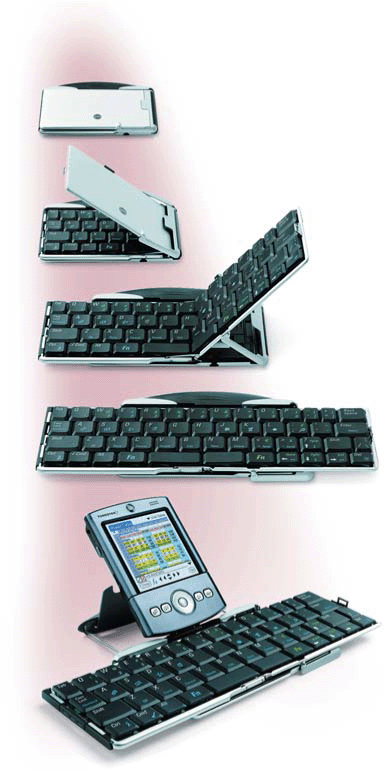 Keyboard Portable
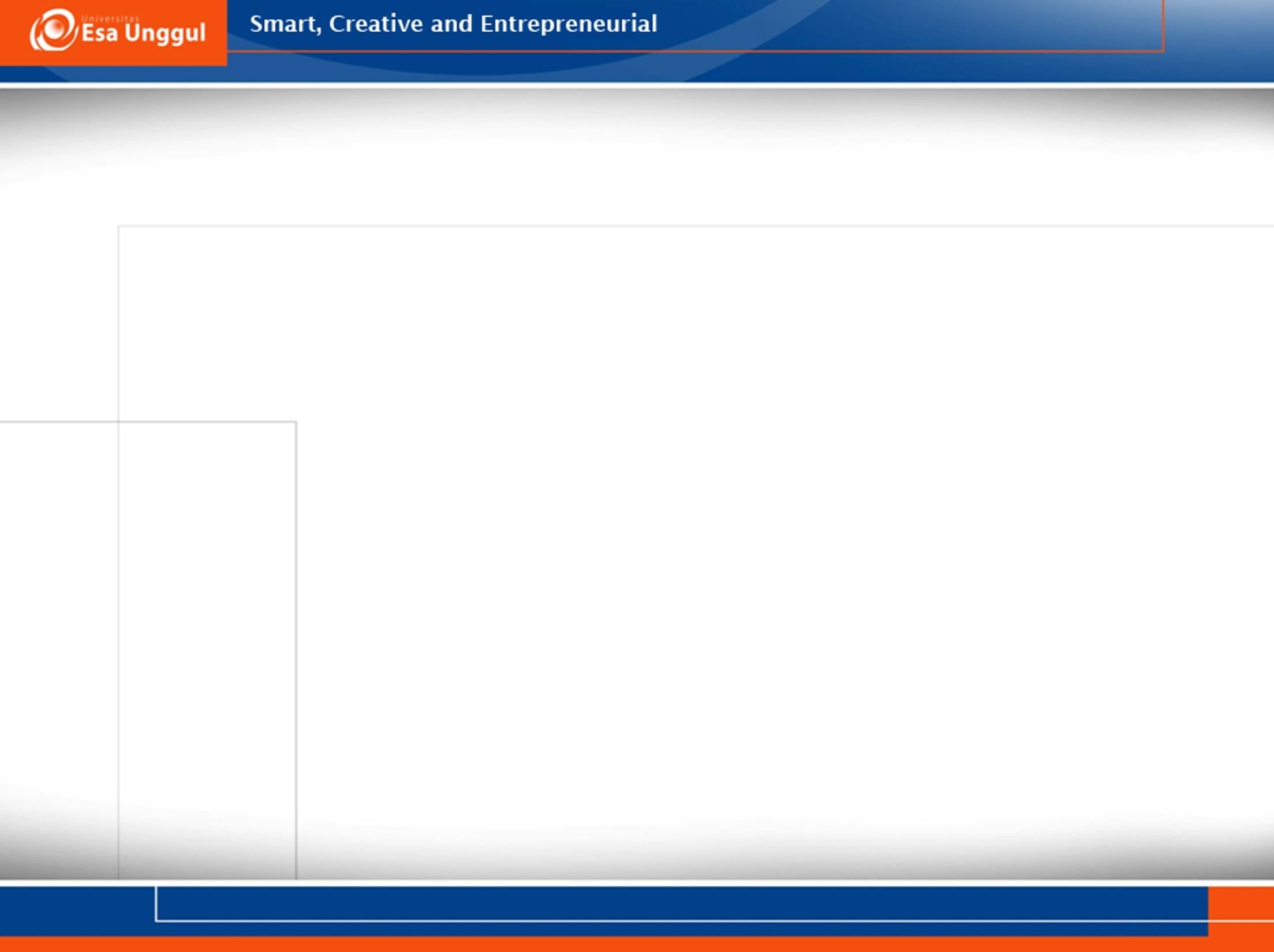 Keyboard Virtual
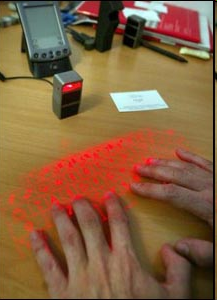 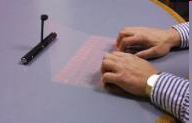 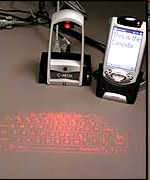 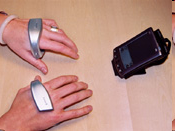 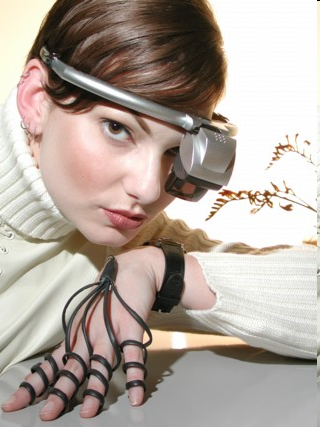 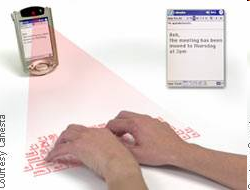 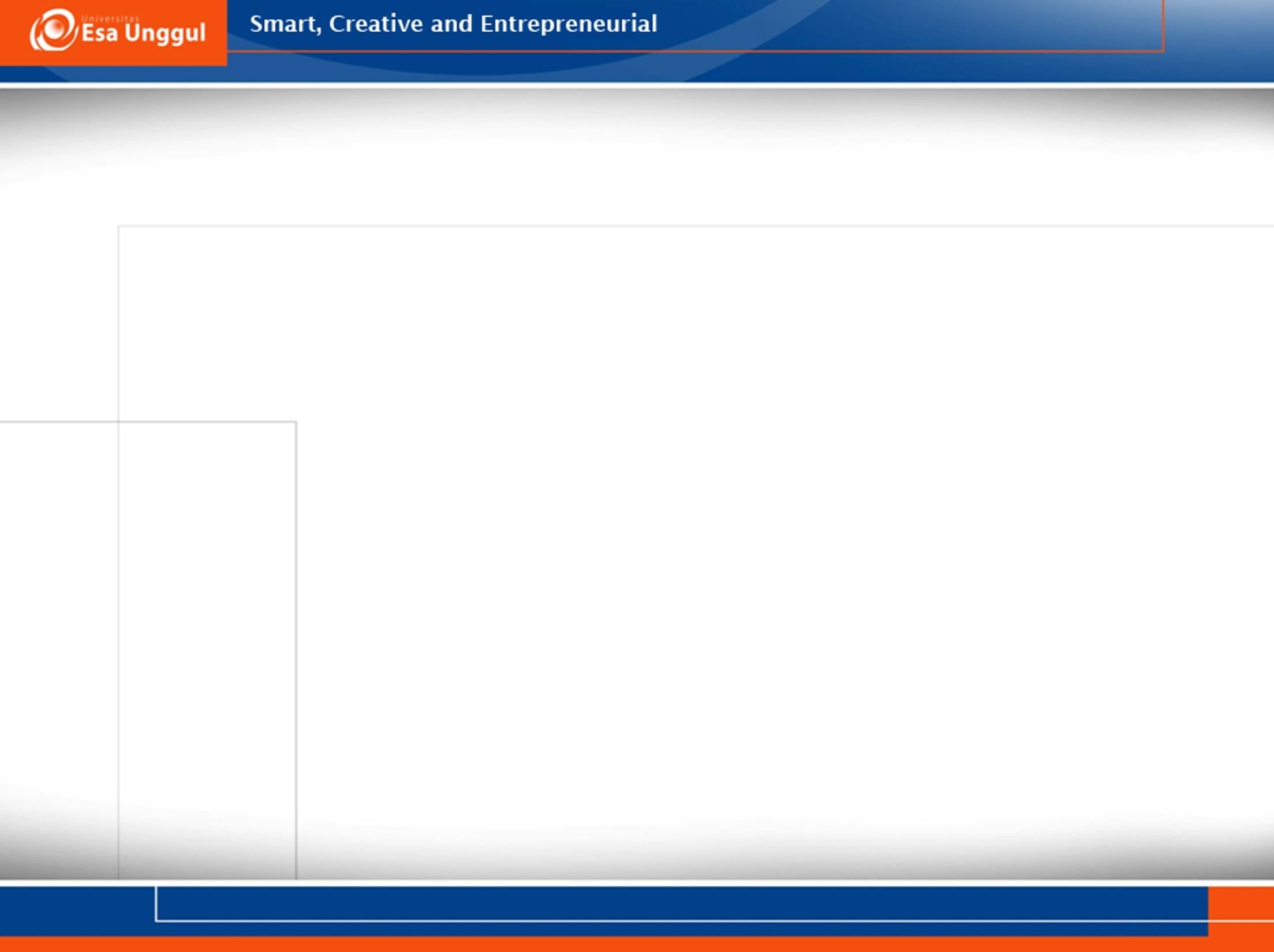 Digital Cameras
Allows you to take digital pictures
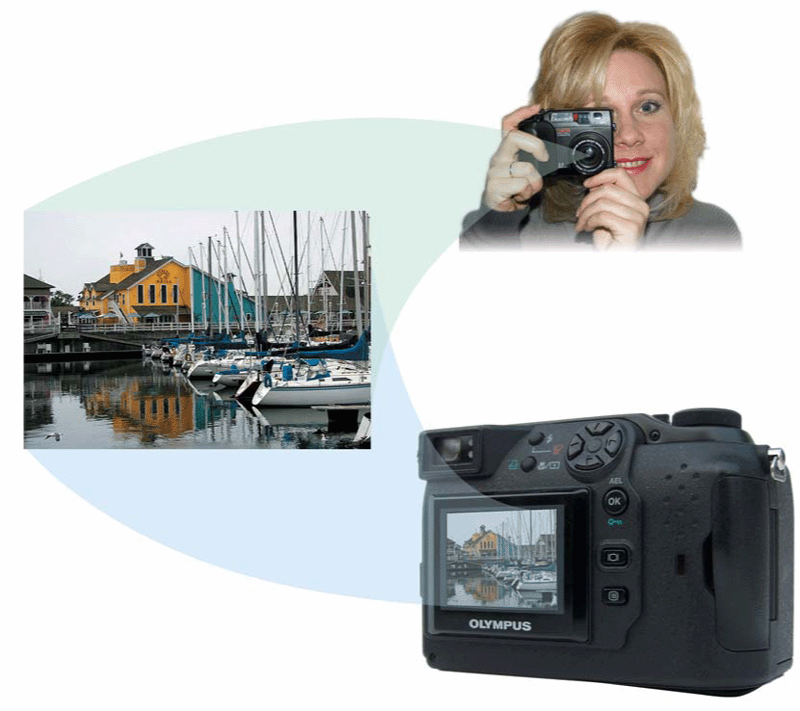 Images viewable immediately on camera
Download to computer
Post pictures to Web
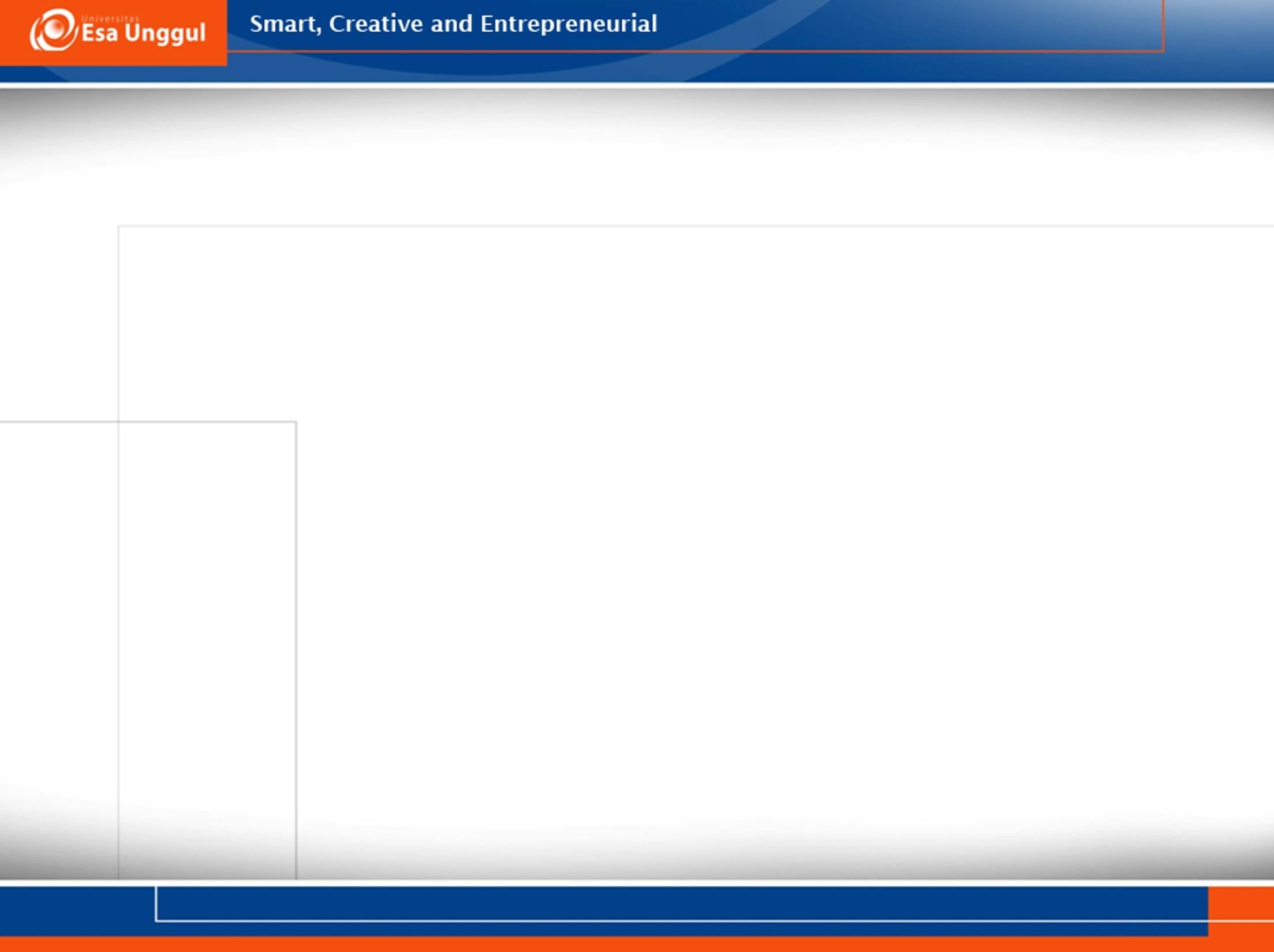 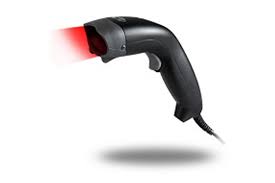 Scanner
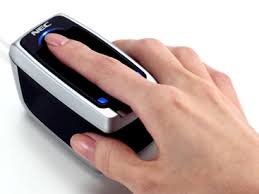 Meng-copy data lalu dipindahkan ke memory komputer
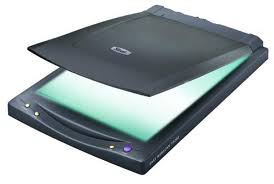 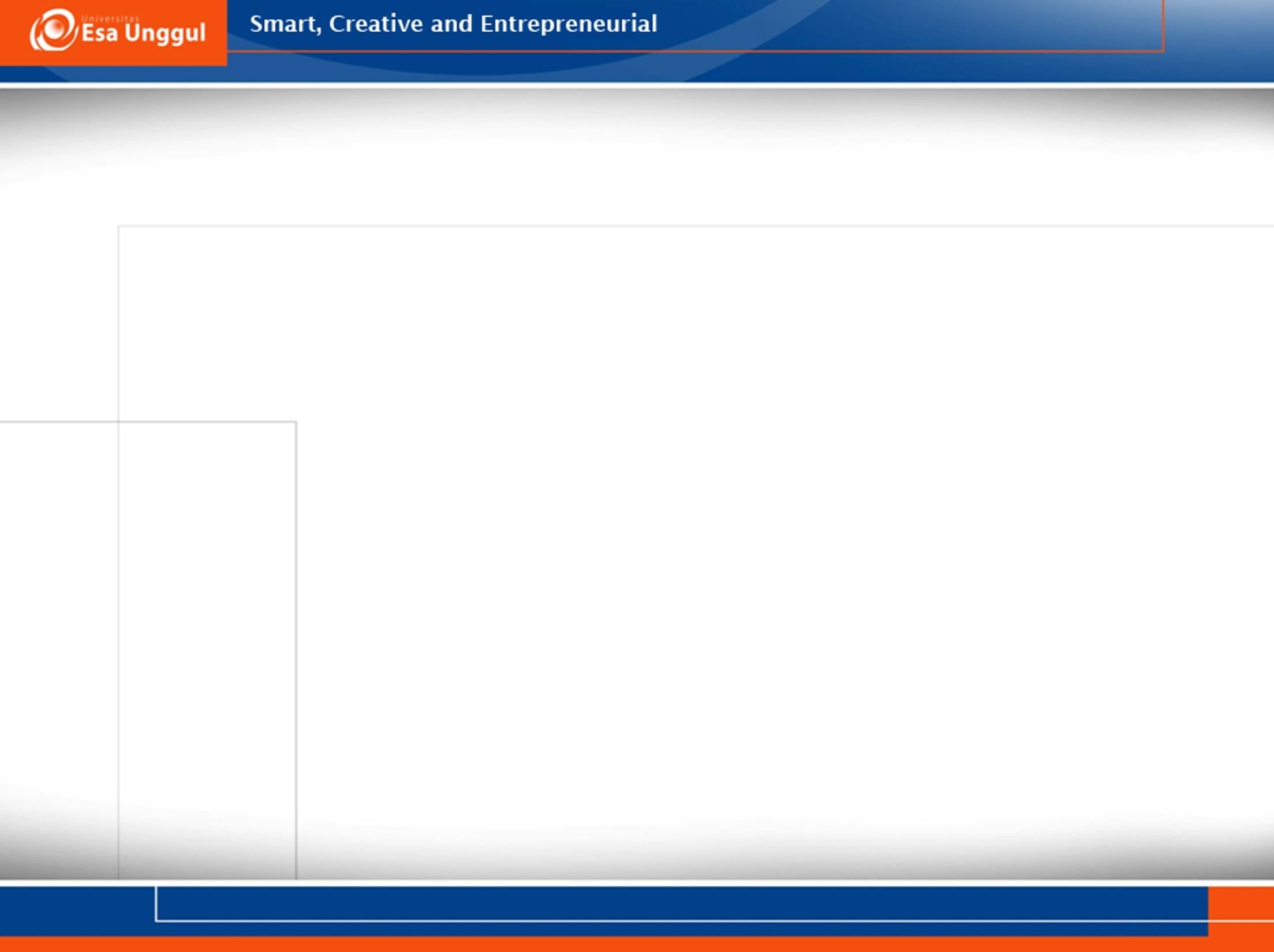 Bar Code Reader
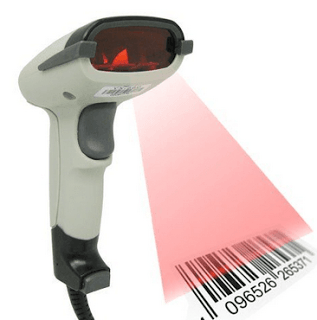 Berupa deretan baris tegak dengan ketebalan yang bermacam-macam. 

Untuk membaca sebuah kode yang berbentuk kotak-kotak maupun berbentuk garis tebal vertikal yang kemudian diterjemahkan dalam bentuk angka-angka.
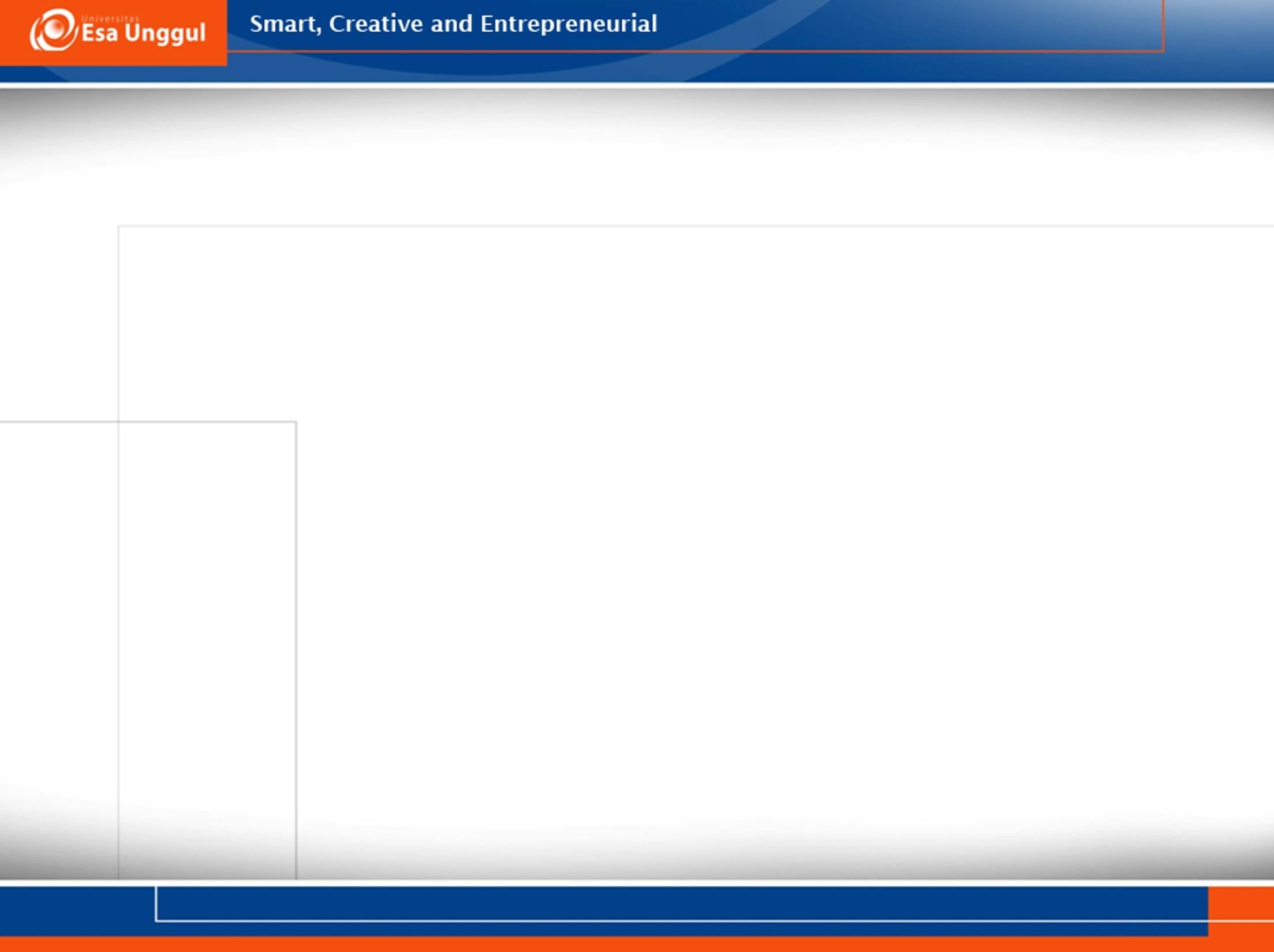 Point Of Sales (POS)
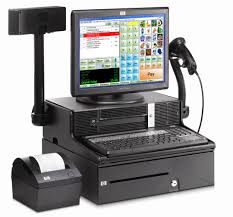 Diartikan sebagai tempat kasir (check-out counter) dengan mesin kasir (cash register).
Records purchases, processes credit or debit cards, and updates inventory
Swipe credit or debit card through card reader - reads customer’s personal data from magnetic strip
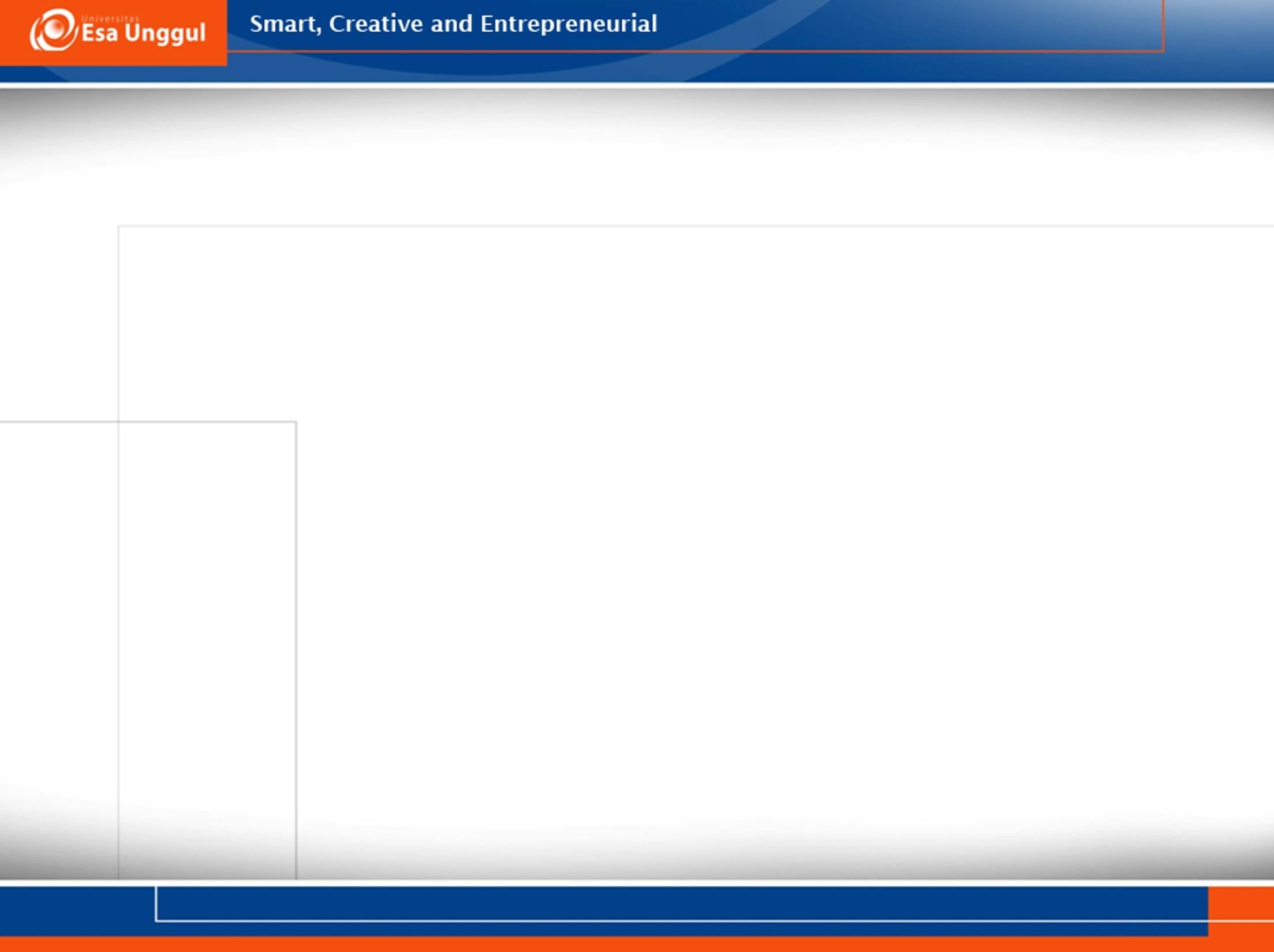 Automated Teller Machine (ATM)?
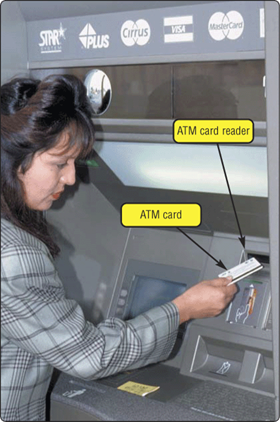 Mesin self service banking yang terhubung ke komputer host melalui jaringan
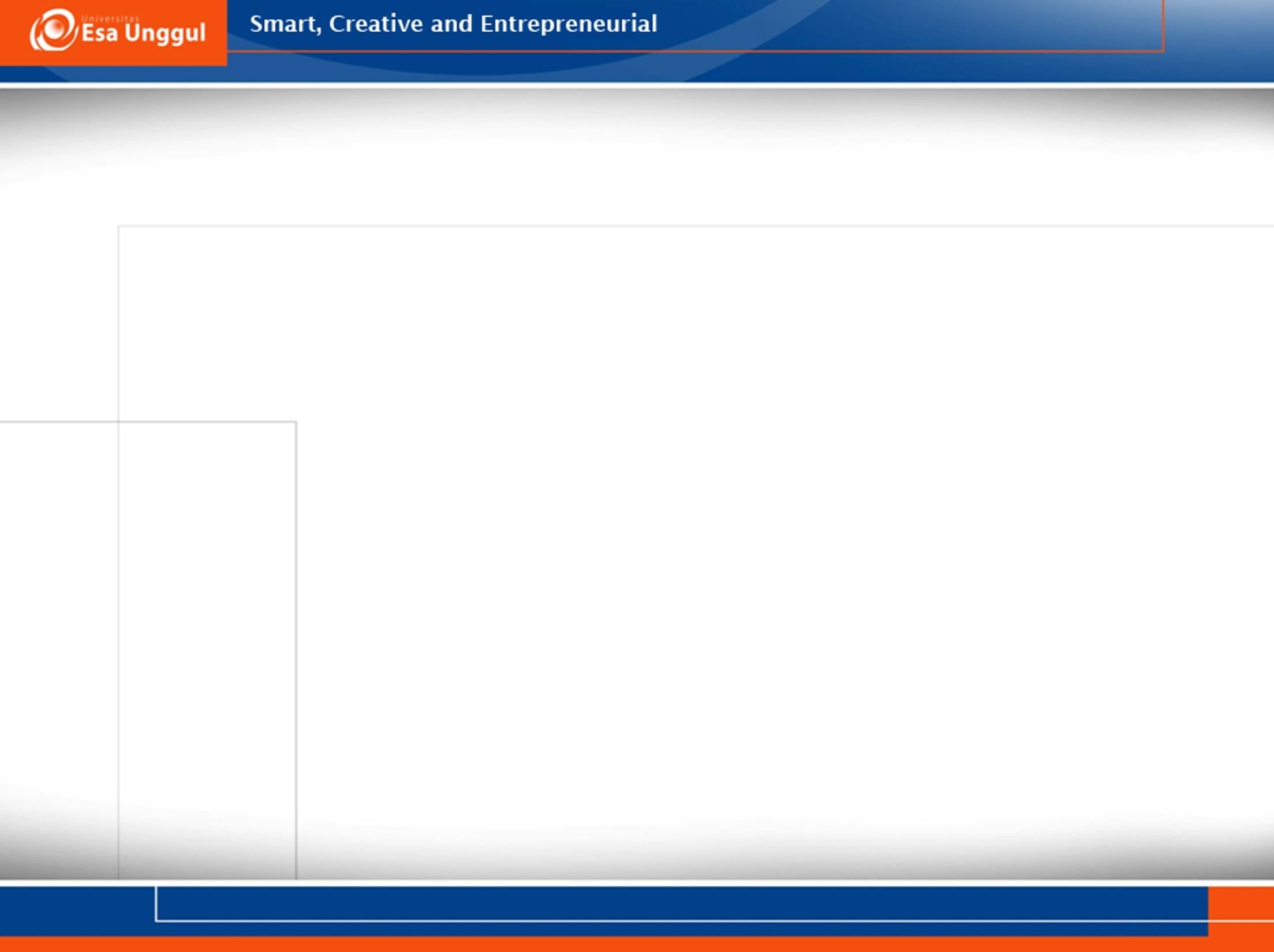 Smart Display
Aplikasi TV Promosi Smart Display ini merupakan Program Aplikasi yang membagi layar menjadi beberapa Segmen yang berisi konten - konten,  
	berupa Video, Web, Video 	Online 		(rtmp, youtube, dll), 	RSS, 		Iklan, Peta GPS, dan 		Running Text sebagai 		Media Informasi.
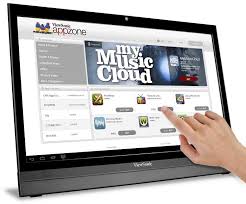 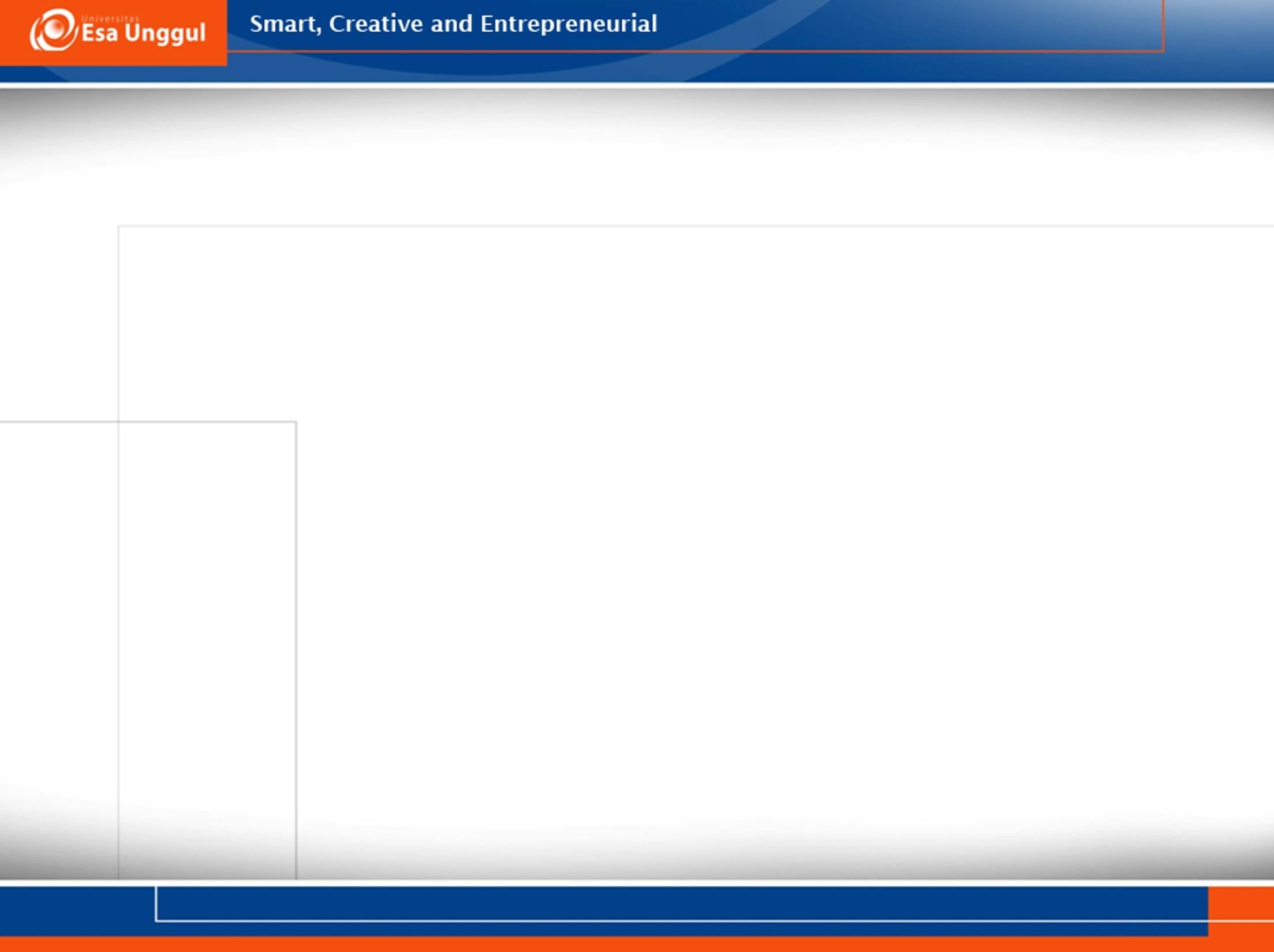 Biometric Input
Mengotentikasi identitas orang dengan memverifikasi karakteristik pribadi

Fingerprint scanner menangkap lekukan dan lekukan sidik jari 

Hand Geometry System mengukur bentuk dan ukuran tangan seseorang
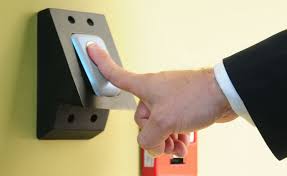 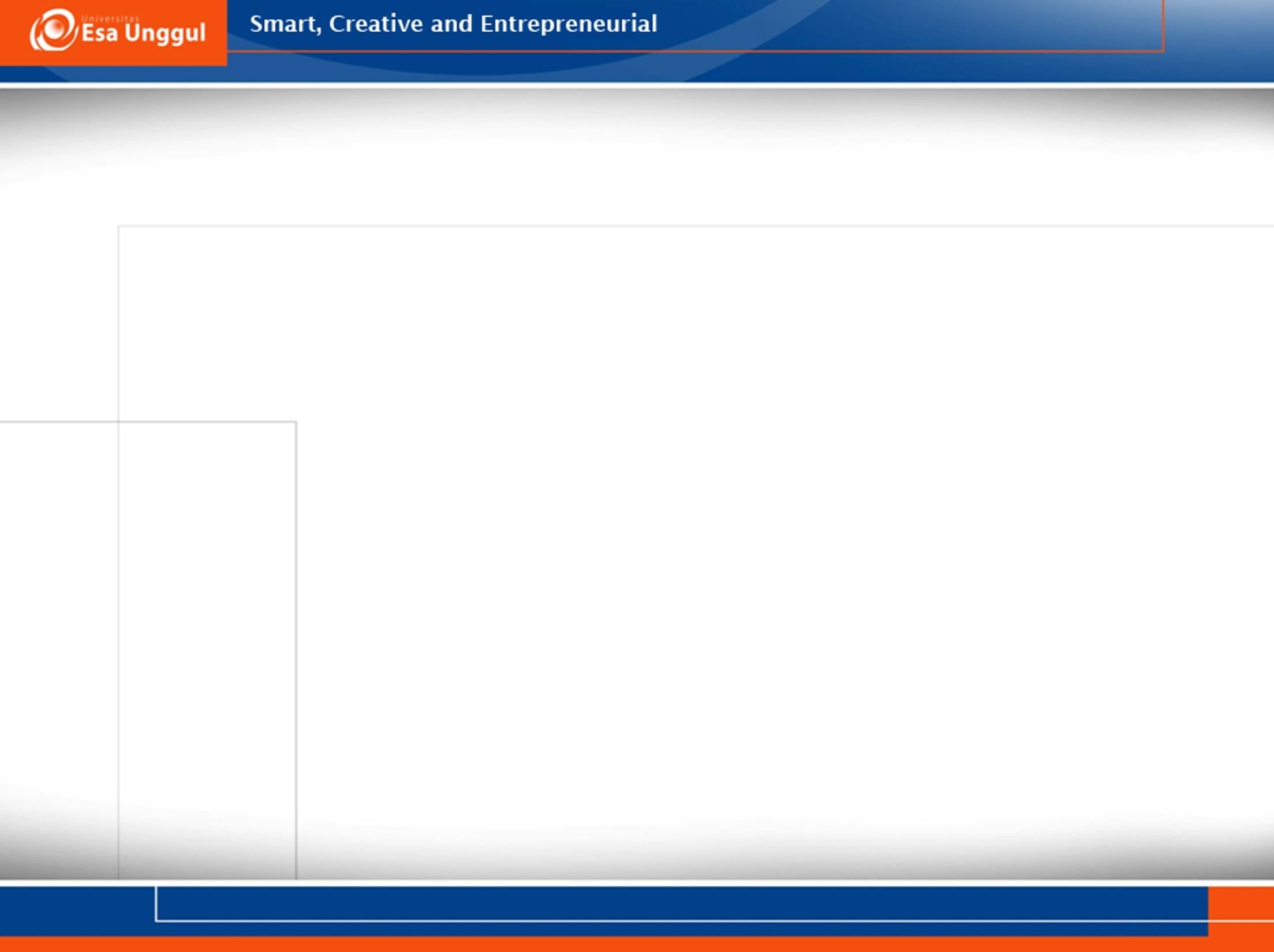 Contoh: Teknologi Biometric Input
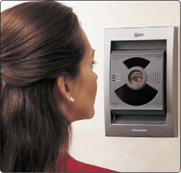 Voice verification system membandingkan live speech dengan pola suara yang tersimpan 

Signature verification system mengenali bentu tanda tangan

Irish recognition systems membacakan pola pada pembuluh darah dibelakang mata

Biometric data terkadang tersimpan di smart card, yang menyimpan data pribadi pada mikroprosesor yang di pasang pada kartu
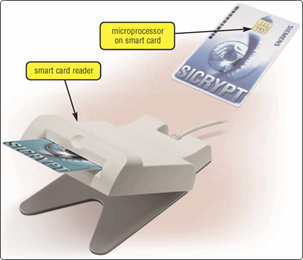 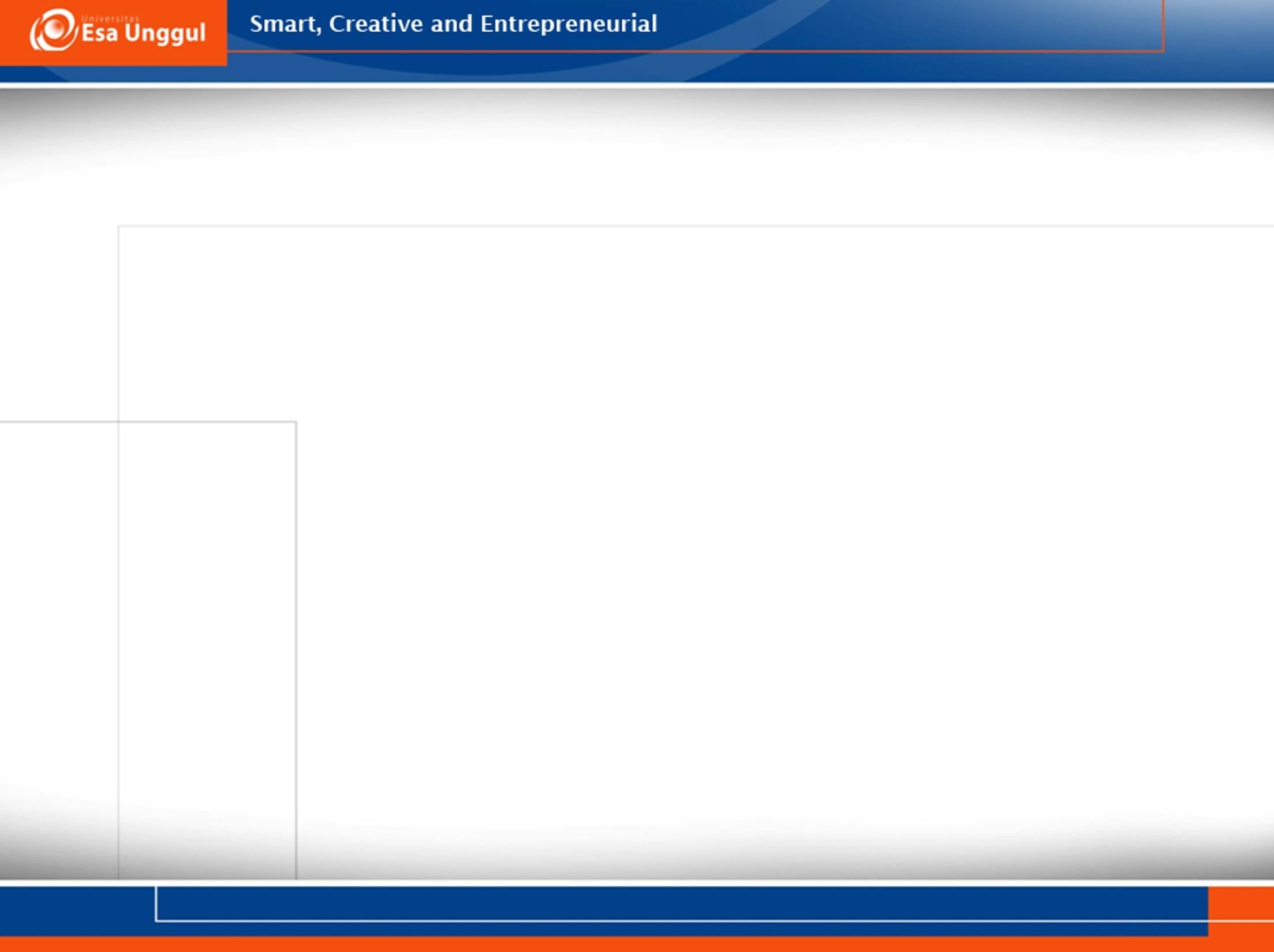 Daftar Pustaka
Vermat, Sebok, Freund, Campbell, Frydenberg. 2016. Discovering 	Computers 2016 Tools, Apps, Devices, and the Impact of 	Technology. ISBN: 13:978-1-305-39185-7